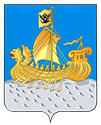 Администрация города КостромыОТЧЕТ о работе Администрации города Костромы и главы Администрации города Костромы за 2014 год2015 год
Доходы бюджета в 2012-2017 гг., млн. рублей
План по всем доходам бюджета в 2014 году выполнен на 98%.
Рост доли безвозмездных поступлений связан с сокращением неналоговых доходов и ростом целевых поступлений из вышестоящих бюджетов, в том числе из областного дорожного фонда и в виде субвенций на осуществление образовательного процесса в школах и детских садах.
2
Расходы бюджета в 2012-2017 гг., млн. рублей
В 2014 году продолжила увеличиваться доля расходов в сфере образования (с 54 до 57%). 
Уменьшение расходов отмечается в сфере ЖКХ (реконструкция сетей, капремонт жилищного фонда), в том числе в связи с сокращением целевых межбюджетных трансфертов. Также уменьшены более чем на 47 млн. рублей расходы на реализацию общегосударственных вопросов, в том числе на содержание органов местного самоуправления и учреждений, исполнение судебных решений и т.д.
3
Структура расходов за 2014 год, млн. рублей
Финансирование дополнительных социальных гарантий в 2014 году
125,2 млн. руб. - частичная оплата населению стоимости услуг отопления и горячего водоснабжения ;
64,7 млн. руб.  - обеспечение питанием учащихся школ;
26,9 млн. руб . - льготный проезд студентов, школьников и пенсионеров;
0,5 млн. руб. -  выплаты ветеранам, принимающим активное участие в деятельности общественных объединений;
0,3 млн. руб . - «социальное» такси;

       Всего  более 218 млн. рублей
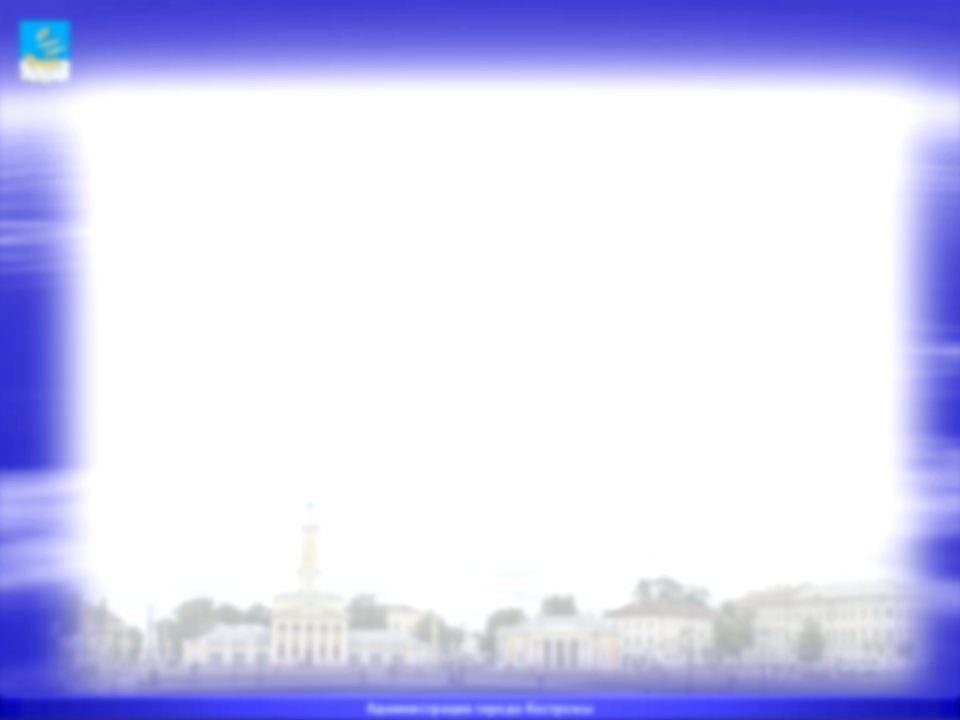 Инфраструктура образовательных организаций города Костромы
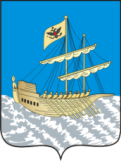 Количество учащихся и воспитанников
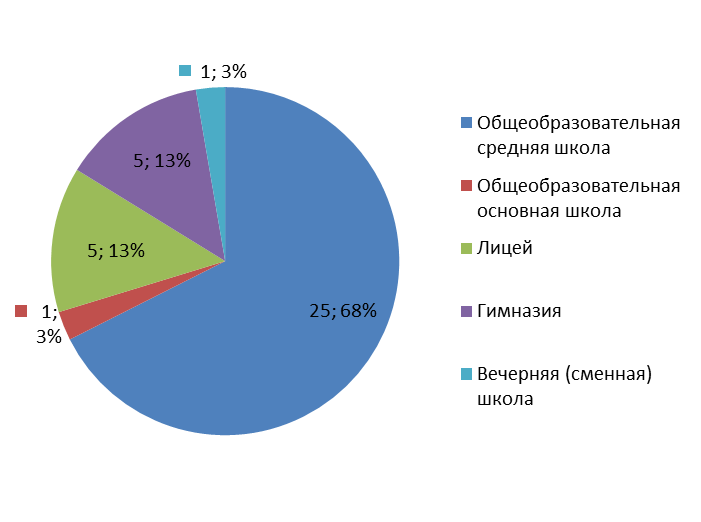 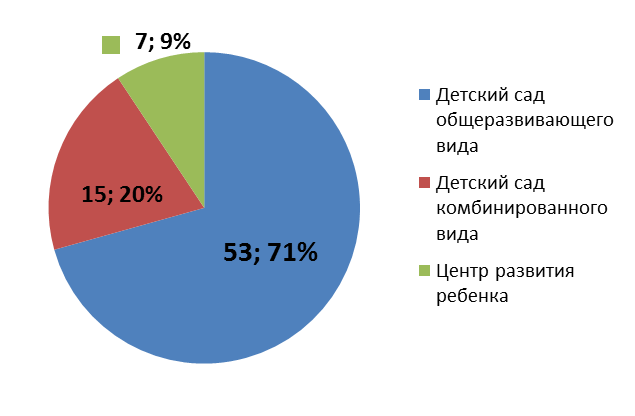 Администрация города Костромы
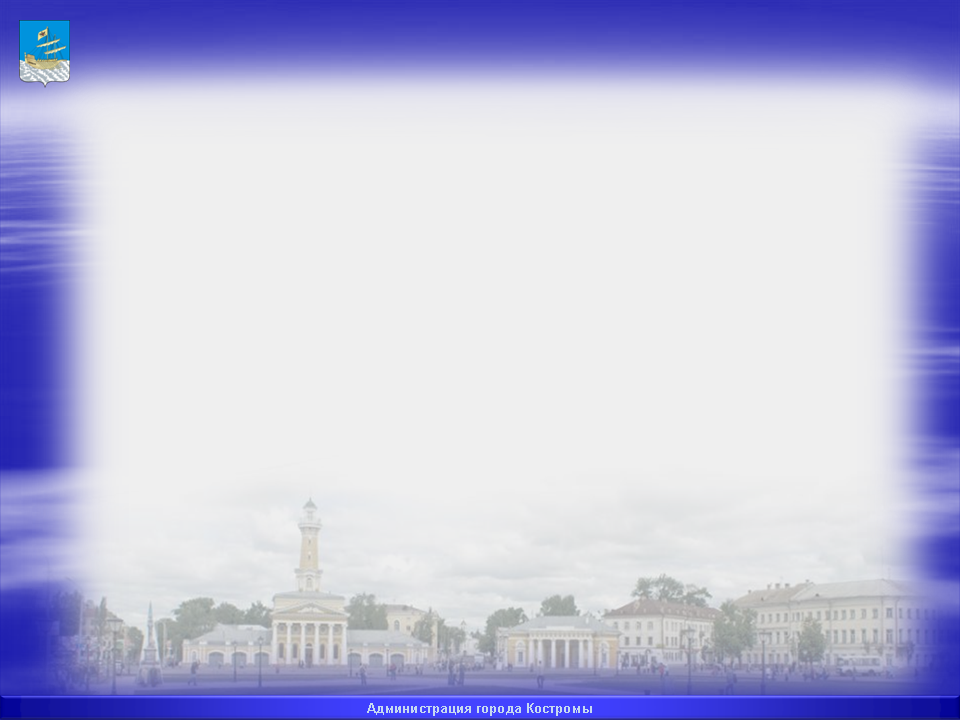 Информация об источниках финансирования учреждений социальной сферы города Костромы за период 2012-2014 гг., млн. руб.
Динамика открытия дополнительных мест в детских садах
Открытие нового детского сада на ул.Суслова
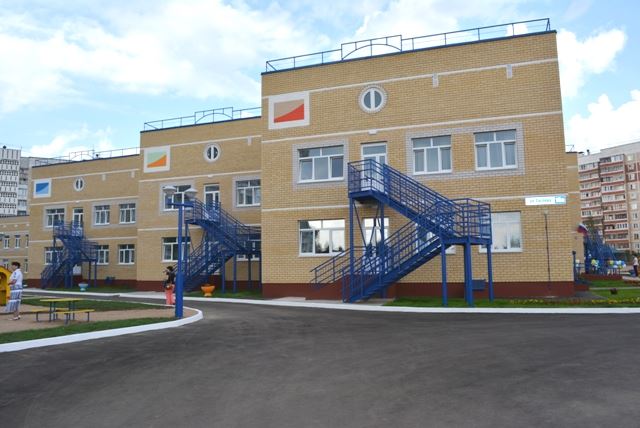 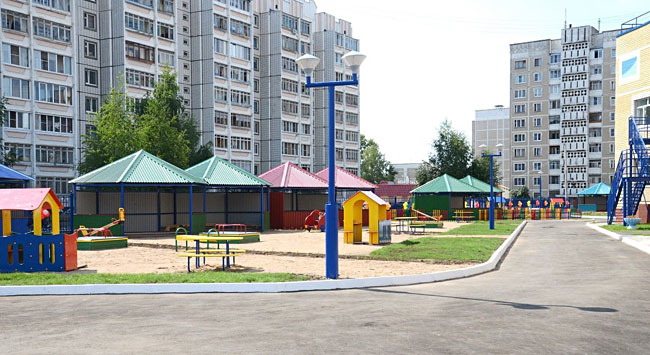 Частный детский сад  на 220 мест в микрорайоне Давыдовский -3
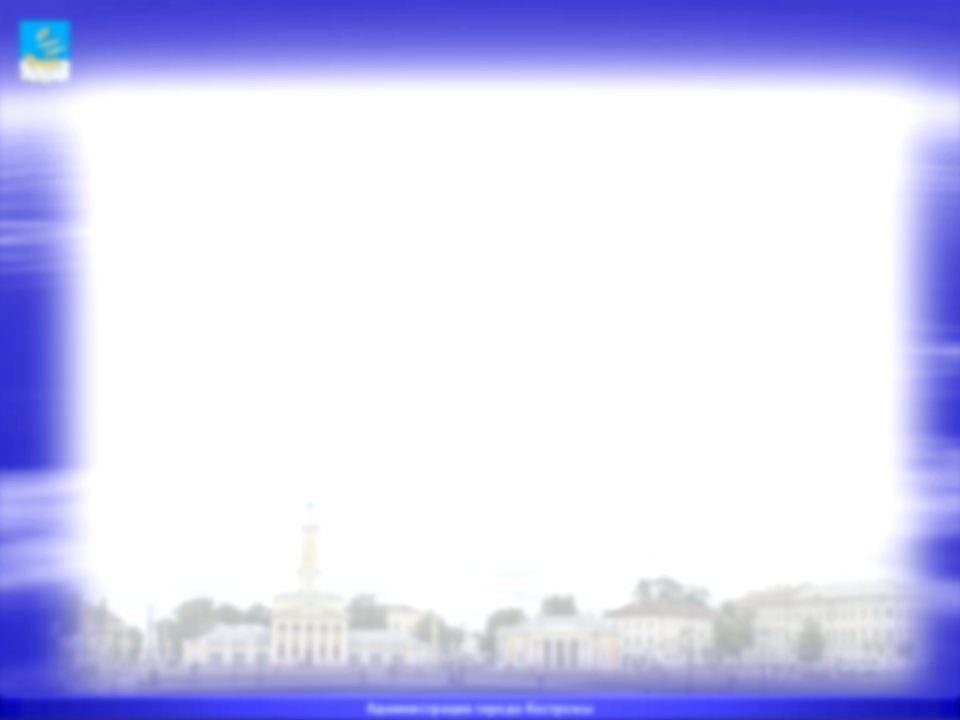 Поток туристов, приезжающих в город Кострому увеличился до 186,7 тыс. человек, 
экскурсантов - до 380 тыс. человек
Земельный контроль
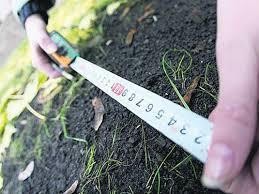 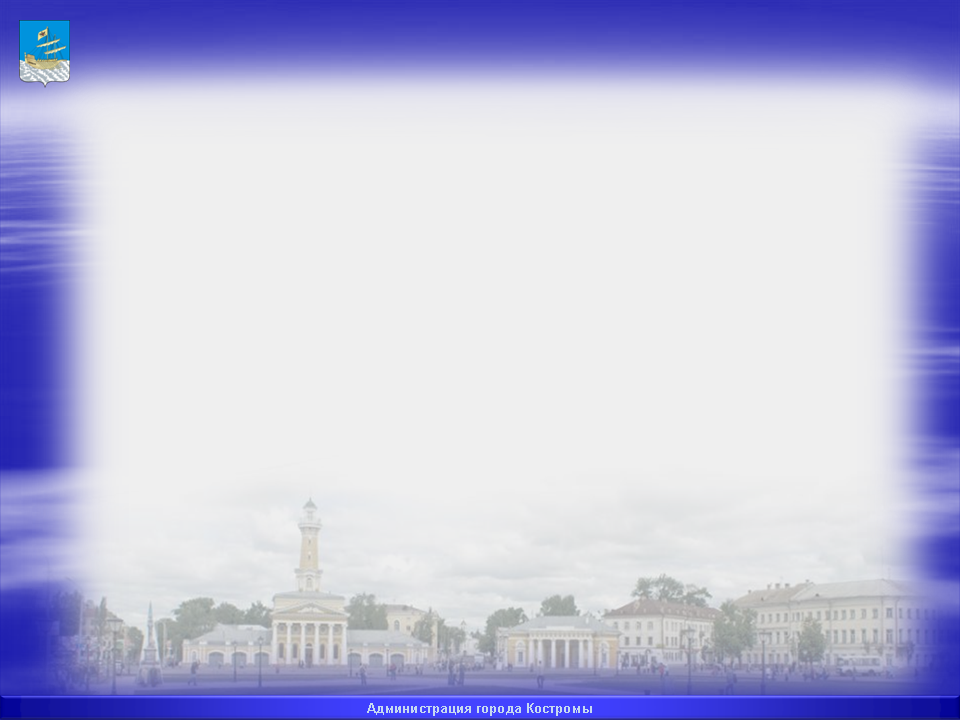 Меры, принимаемые Администрацией города Костромы, по сносу самовольных построек и приведению объектов недвижимости в первоначальное состояние
Ввод жилья в эксплуатацию
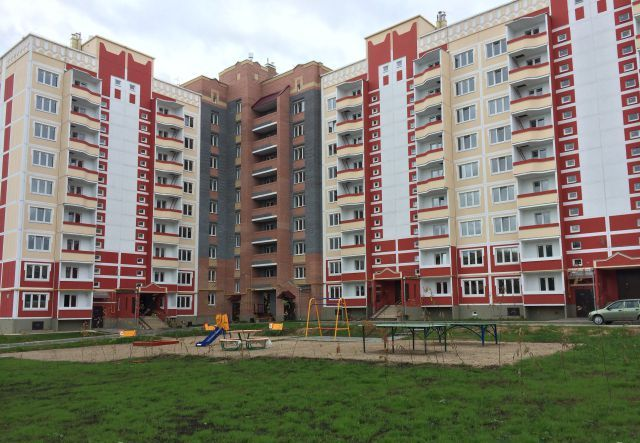 Строительство и капитальный ремонт
Общий объем бюджетных инвестиций 
769 млн рублей
Привлечено средств федерального бюджета  488 млн рублей
Количество перевезенных пассажиров в динамике
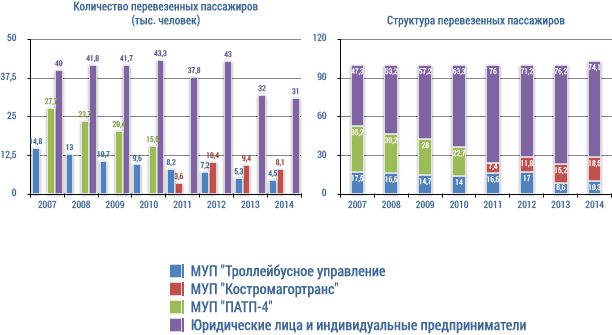 Результаты работы Управления муниципальных инспекций за 2014 год
За неудовлетворительное содержание прилегающих территорий, контейнерных площадок, фасадов зданий составлено 1940 протоколов об административных правонарушениях, выдано 2379 предписаний на устранение выявленных нарушений.
 По результатам осмотров строительных площадок составлено 104 протокола об административных правонарушениях, выдано 258 предписаний на устранение выявленных нарушений.
В результате работы по выявлению автотранспортных средств, осуществляющих стоянку на газонах, детских, спортивных площадках и территориях с зелёными насаждениями  составлено 269 протоколов об административных правонарушениях. 
Выявлено 136 незаконно установленных временных сооружений, собственниками снесены 60 незаконно установленных объектов. 
По результатам  обследований содержания наземных частей линейных сооружений отремонтировано 106 колодцев и установлены крышки на 83 колодцах.
Проведено 399 внеплановых проверок в отношении юридических лиц и нанимателей жилищного фонда. В отношении управляющих организаций проведено  75 проверок.
В результате проведенных обследований за текущий  период  выявлено 243 нарушения   правил и норм технической эксплуатации жилищного фонда;
Количество составленных протоколов об административных правонарушениях
КОММУНАЛЬНОЕ ХОЗЯЙСТВО
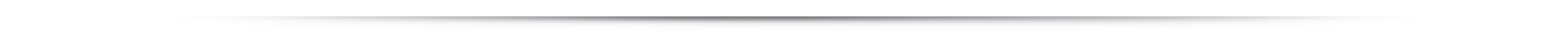 ОСНОВНЫЕ 
ДОСТИЖЕНИЯ В КОММУНАЛЬНОМ ХОЗЯЙСТВЕ
СОКРАЩЕНИЕ СРОКОВ УСТРАНЕНИЯ ПОВРЕЖДЕНИЙ НА КОММУНАЛЬНЫХ СЕТЯХ
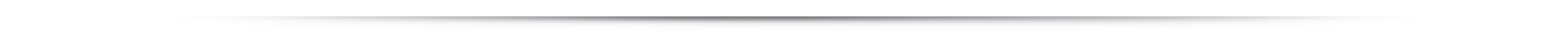 КОЛ-ВО ПОВРЕЖДЕНИЙ НА СЕТЯХ
ПРОДОЛЖИТЕЛЬНОСТЬ УСТРАНЕНИЯ ПОВРЕЖДЕНИЙ
ПРОДОЛЖИТЕЛЬНОСТЬ ПОДКЛЮЧЕНИЯ ПОТРЕБИТЕЛЕЙ К ОТОПЛЕНИЮ
УСИЛЕНИЕ КОНТРОЛЯ ЗА ХОДОМ И КАЧЕСТВОМ ПРОВЕДЕНИЯ РЕМОНТА НА ОБЪЕКТАХ КОММУНАЛЬНОЙ ИНФРАСТРУКТУРЫ ПОЗВОЛИЛО СОКРАТИТЬ СРОКИ ПРОВЕДЕНИЯ РЕМОНТНЫХ РАБОТ И , КАК СЛЕДСТВИЕ , СОКРАТИТЬ ВРЕМЯ ОТСУТСТВИЕ УСЛУГИ У НАСЕЛЕНИЯ
ПОЛУЧЕНИЕ ПАСПОРТА ГОТОВНОСТИ ГОРОДА К ОТОПИТЕЛЬНОМУ ПЕРИОДУ
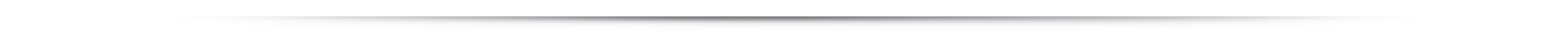 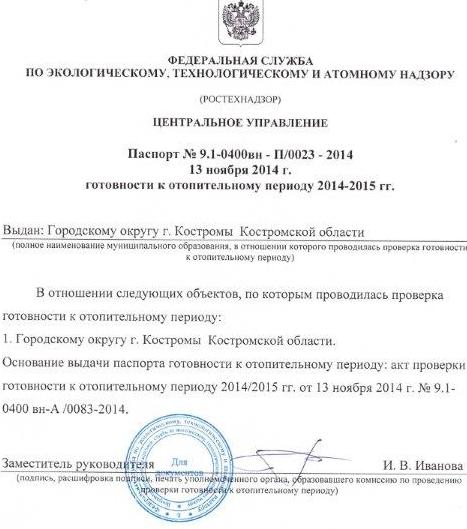 ПРОВЕДЕНИЕ МЕРОПРИЯТИЙ ПО ПОДГОТОВКЕ ОБЪЕКТОВ ТЕПЛОСНАБЖЕНИЯ И ТЕПЛОПОТРЕБЛЕНИЯ К ОТОПИТЕЛЬНОМУ ПЕРИОДУ 2014-2015 ГГ.
ПРОВЕДЕНИЕ ПРОВЕРКИ В ОТНОШЕНИИ: 
1907 (100%) МКД С ЦЕНТРАЛЬНЫМ ОТОПЛЕНИЕМ;
48 КОТЕЛЬНЫХ;
2 ТЕПЛОИСТОЧНИКОВ ТЭЦ-1, ТЭЦ-2;
55  ЦТП.
СДАЧА ПАСПОРТОВ ГОТОВНОСТИ ДОМОВ В ГОСУДАРСТВЕННУЮ ЖИЛИЩНУЮ ИНСПЕКЦИЮ
РАЗРАБОТКА И УТВЕРЖДЕНИЕ СХЕМ ВОДОСНАБЖЕНИЯ И ВОДООТВЕДЕНИЯ НА 2014-2024 ГОДЫ
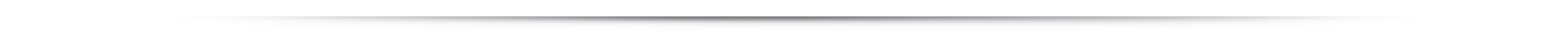 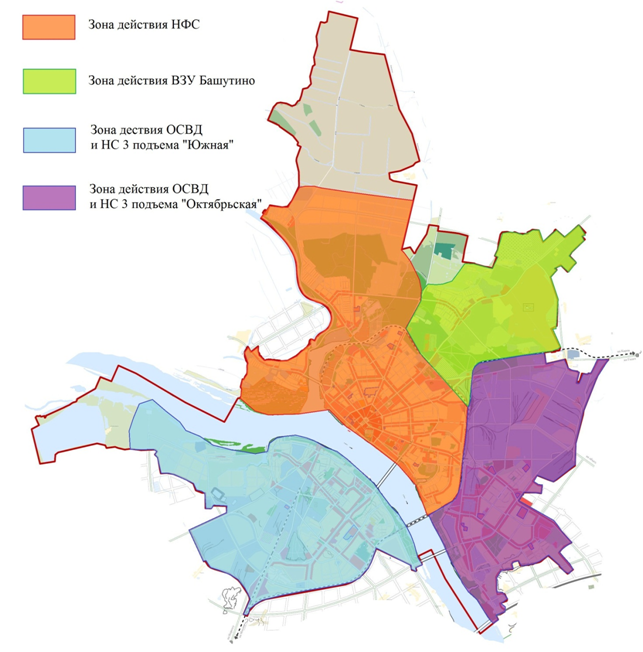 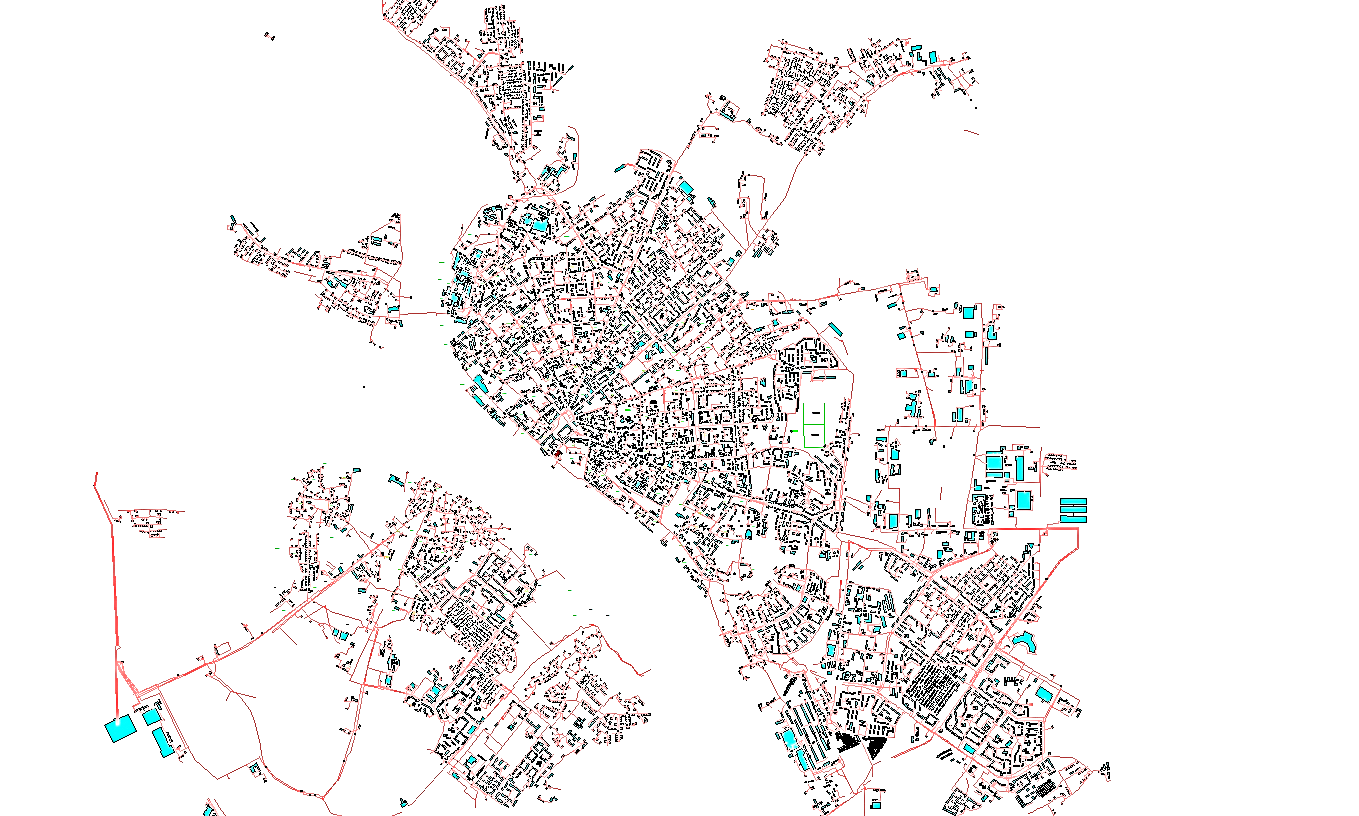 СХЕМЫ ВОДОСНАБЖЕНИЯ И ВОДООТВЕДЕНИЯ УТВЕРЖДЕНЫ ПОСТАНОВЛЕНИЕМ АДМИНИСТРАЦИИ ГОРОДА ОТ 27 ИЮНЯ 2014 ГОДА.
ИХ РАЗРАБОТКА ПОЗВОЛИТ УВЕЛИЧИТЬ ЭФФЕКТИВНОСТЬ ИСПОЛЬЗОВАНИЯ БЮДЖЕТНЫХ И ВНЕБЮДЖЕТНЫХ СРЕДСТВ НА СОДЕРЖАНИЕ И РЕМОНТ СЕТЕЙ И ОБОРУДОВАНИЯ.
РАЗРАБОТАННЫЕ ЭЛЕКТРОННЫЕ МОДЕЛИ СХЕМ ПОЗВОЛЯТ ПРОИЗВОДИТЬ ПРОЕКТИРОВАНИЕ, РАСЧЕТ И АНАЛИЗ РАБОТЫ СИСТЕМ В КОРОТКИЕ СРОКИ.
СНИЖЕНИЕ ПРОЦЕНТА ИЗНОСА КОММУНАЛЬНЫХ СЕТЕЙ И ОБЪЕКТОВ
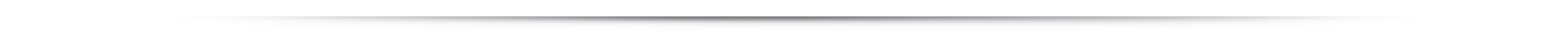 РЕМОНТ СЕТЕЙ, КМ.
РЕМОНТ КОЛОДЦЕВ, ШТ.
ПОСТРОЕНО СЕТЕЙ, КМ.
ОСНАЩЕНИЕ ПОТРЕБИТЕЛЕЙ УЗЛАМИ УЧЕТА
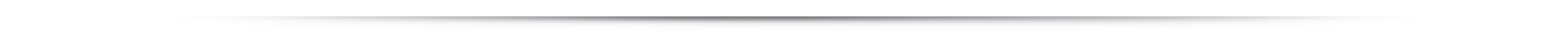 В 2014 ГОДУ РАЗРАБОТАНА КОНЦЕПЦИЯ УСТАНОВКИ ОБЩЕДОМОВЫХ ПРИБОРОВ УЧЕТА КОММУНАЛЬНЫХ УСЛУГ С ПРИВЛЕЧЕНИЕМ ИНВЕСТИЦИОННЫХ СРЕДСТВ ПОДРЯДНОЙ ОРГАНИЗАЦИИ
В 2014 ГОДУ НАЧАТА УСТАНОВКА КВАРТИРНЫХ ПРИБОРОВ УЧЕТА В МУНИЦИПАЛЬНЫХ КВАРТИРАХ
ЗАКЛЮЧЕНИЕ ДОГОВОРА МЕЖДУ МУП ГОРОДА КОСТРОМЫ «КОСТРОМАГОРВОДОКАНАЛ» И ЭНЕРГОСБЕРЕГАЮЩИМИ КОМПАНИЯМИ
 НА УСТАНОВКУ 896  ОПУ
РАСЧЕТЫ ЗА ПОТРЕБЛЕННЫЕ УСЛУГИ ПО ПРИБОРАМ УЧЕТА С ДИСТАНЦИОННОЙ ПЕРЕДАЧЕЙ ДАННЫХ
ПРИЕМ ЗАЯВЛЕНИЙ (поступило 44 обращения, очередность установки определяется по дате обращения)
ОБСЛЕДОВАНИЕ 
(в 2014 году обследована 21 квартира)
ОБХОД МКД
ПРИЕМКА НА КОММЕРЧЕСКИЙ УЧЕТ
УСТАНОВКА 
(в 2014 году установлены  в первых 10 муниципальных квартирах 15 приборов учета)
РАЗРАБОТКА ТЕХНИЧЕСКИХ УСЛОВИЙ
ПРОЕКТИРОВНИЕ И УСТАНОВКА УЗЛОВ УЧЕТА
ПОВЫШЕНИЕ КАЧЕСТВА КОММУНАЛЬНЫХ УСЛУГ
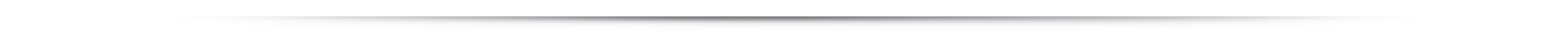 ВОССТАНОВЛЕНИЕ ЛИНИЙ РЕЦИРКУЛЯЦИИ
В 2014 ГОДУ РАБОТЫ ВЫПОЛНЕНЫ С ИСПОЛЬЗОВАНИЕМ СОВРЕМЕННЫХ КОМПОЗИТНЫХ МАТЕРИАЛОВ, ОБЕСПЕЧИВАЮЩИХ 50-ЛЕТНИЙ СРОК СЛУЖБЫ СЕТЕЙ
ПЕРЕКЛЮЧЕНИЕ МКД НА НОВЫЕ ИСТОЧНИКИ ТЕПЛОСНАБЖЕНИЯ
В 2014 ГОДУ ПРОИЗВЕДЕНЫ МЕРОПРИЯТИЯ ПО ЗАКРЫТИЮ КОТЕЛЬНОЙ НА СТРОИТЕЛЬНОМ ПРОЕЗДЕ, 7А И ПЕРЕВОД 59 ОБЪЕКТОВ ТЕПЛОПОТРЕБЛЕНИЯ НА РК-2
РЕЗУЛЬТАТЫ:
 ЛИКВИДАЦИЯ УСТАРЕВШЕЙ КОТЕЛЬНОЙ;
 ПЕРЕКЛАДКА 140 МЕТРОВ СЕТЕЙ И СТРОИТЕЛЬСТВО 40 МЕТРОВ НОВЫХ;
 ПОВЫШЕНИЕ КАЧЕСТВА И НАДЕЖНОСТИ ТЕПЛОСНАБЖЕНИЯ
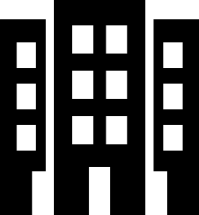 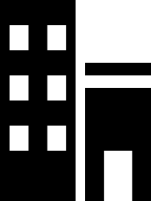 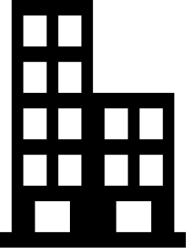 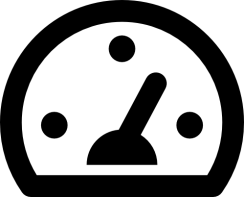 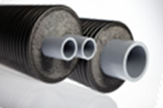 ЗНАЧИМЫЕ МЕРОПРИЯТИЯ ПО УЛУЧШЕНИЮ КАЧЕСТВА УСЛУГ, 
ПРОВЕДЕННЫЕ МУП «КОСТРОМАГОРВОДОКАНАЛ»
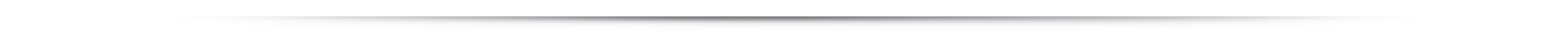 ЛИКВИДАЦИЯ ПРОСРОЧЕННОЙ КРЕДИТОРСКОЙ ЗАДОЛЖЕННОСТИ
МЕРОПРИЯТИЙЯ ПО РАЗВИТИЮ  СЕТЕЙ
МЕРОПРИЯТИЯ  ПО РАЗВИТИЮ СООРУЖЕНИЙ
РЕКОНСТРУКЦИЯ  НАСОСНЫХ СТАНЦИЙ  НА УЛ. 1-Я ЗАГОРОДНАЯ  И  В М/Р-НЕ ДАВЫДОВСКИЙ-2 С УСТАНОВКОЙ ЗАГЛУБЛЕННЫХ НАСОСНЫХ СТАНЦИЙ  НА СУММУ  БОЛЕЕ 3,6 МЛН. РУБЛЕЙ;

МОДЕРНИЗАЦИЯ  4-Х НАСОСНЫХ СТАНЦИЙ НА СУММУ  2,4 МЛН. РУБЛЕЙ;

ВЫПОЛНЕНЫ РАБОТЫ ПО ЧИСТКЕ МЕТАНТЕНКА НА ВАСИЛЬЕВСКИХ ОЧИСТНЫХ СООРУЖЕНИЯХ КАНАЛИЗАЦИИ №1, СТОИМОСТЬ РАБОТ – 4,2 МЛН. РУБЛЕЙ
ПОСТРОЕН УЧАСТОК КАНАЛИЗАЦИОННОГО КОЛЛЕКТОРА ПО УЛ. ДИМИТРОВА  ДУ=500ММ, ПРОТЯЖЕННОСТЬЮ 645 П.М. СТОИМОСТЬ РАБОТ СОСТАВИЛА 8,24 МЛН.РУБЛЕЙ;

ПОСТРОЕН УЧАСТОК КАНАЛИЗАЦИОННОГО САМОТЕЧНОГО КОЛЛЕКТОРА ПО УЛ. НИКИТСКАЯ  ДУ=200ММ; 

РЕКОНСТРУКЦИЯ ВОДОВОДА, ПРОЛОЖЕННОГО ПО ЗАБОЛОЧЕННОМУ УЧАСТКУ РЕЧНОГО ПРОСПЕКТА – ОТ РЕКИ СОЛОНИЦА ДО УЛ. КЕДРОВА. СУММА ЗАТРАЧЕННЫХ СРЕДСТВ СОСТАВИЛА 2,7 МЛН.РУБЛЕЙ.

СТРОИТЕЛЬСТВО ВОДОВОДА ДИАМЕТРОМ 225 ММ ПРОТЯЖЕННОСТЬЮ 2,42 КМ ОТ ДИМИТРОВСКИХ ОЧИСТНЫХ СООРУЖЕНИЙ ВОДЫ ДО П. КОЗЕЛИНО. СТОИМОСТЬ РАБОТ СОСТАВИЛА БОЛЕЕ 4,0 МЛН. РУБЛЕЙ.  

ПРОИЗВЕДЕН КАПИТАЛЬНЫЙ РЕМОНТ 5,2 КМ СЕТЕЙ, ПОСТРОЕНО 7,7 КМ, ЗАМЕНЕНО 224 ЗАДВИЖКИ, ОТРЕМОНТИРОВАНО 1023 КОЛОДЦА И 160 ВОДОРАЗБОРНЫХ КОЛОНОК.
В 2014 ГОДУ БЫЛА ПОЛНОСТЬЮ ПОГАШЕНА ЗАДОЛЖЕННОСТЬ ЗА ЭЛЕКТРИЧЕСКУЮ ЭНЕРГИЮ В СУММЕ БОЛЕЕ 50 МЛН. РУБЛЕЙ, КОТОРАЯ СЛОЖИЛАСЬ ПЕРЕД ОАО «КОСТРОМСКАЯ СБЫТОВАЯ КОМПАНИЯ» ДО ИЮЛЯ 2012 ГОДА. 

ПОТРЕБЛЕНИЕ ЭЛЕКТРОЭНЕРГИИ ЗА 2014 ГОД СОКРАЩЕНО НА 6,7% ПО СРАВНЕНИЮ С 2013 ГОДОМ, ТАКОЙ РЕЗУЛЬТАТ ДОСТИГНУТ БЛАГОДАРЯ МЕРОПРИЯТИЯМ ПО ЭНЕРГОСБЕРЕЖЕНИЮ,  НА КОТОРЫЕ В 2014 ГОДУ НАПРАВЛЕНО 19 774,5 ТЫС. РУБЛЕЙ
УХОД ОТ БЕСХОЗЯЙНОСТИ КОММУНАЛЬНЫХ СЕТЕЙ
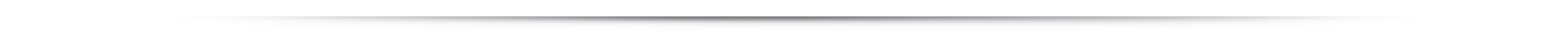 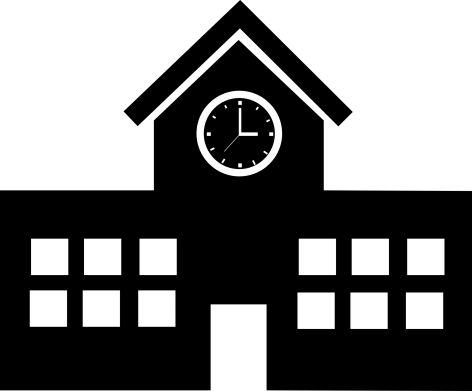 28 ДЕТСКИХ САДОВ, 11 ШКОЛ И 8 УЧРЕЖДЕНИЙ ДОПОЛНИТЕЛЬНОГО ОБРАЗОВАНИЯ БЫЛИ ОБРЕМЕНЕНЫ СОДЕРЖАНИЕМ 4,5 КМ. ТЕПЛОВЫХ СЕТЕЙ
ЗЕМЕЛЬНЫЙ УЧАСТОК
ГРАНИЦА
 ОТВЕТСТВЕННОСТИ
ЗАКРЕПЛЕНИЕ 
ЗА МУП «ГОРОДСКИЕ СЕТИ» И ПОСЛЕДУЮЩЕЕ СОДЕРЖАНИЕ СЕТЕЙ ЗА СЧЕТ ЗАЛОЖЕННЫХ В ТАРИФЕ СРЕДСТВ
БЕСХОЗЯЙНЫЕ СЕТИ
КРОМЕ ЭТОГО, В 2014 ГОДУ:
- ПРОВЕДЕНА РАБОТА ПО ОПИСАНИЮ 24 БЕЗХОЗЯЙНЫХ УЧАСТКОВ КОММУНАЛЬНЫХ СЕТЕЙ ДЛЯ ПРОВЕДЕНИЯ ПОСЛЕДУЮЩЕЙ СУДЕБНОЙ ПРОЦЕДУРЫ ПО ПРИЗНАНИЮ ПРАВА МУНИЦИПАЛЬНОЙ СОБСТВЕННОСТИ НА НИХ
- В СУДЕБНОМ ПОРЯДКЕ ПРИЗНАНО ПРАВО МУНИЦИПАЛЬНОЙ СОБСТВЕННОСТИ ПО 4 УЧАСТКАМ СЕТЕЙ ВОДОСНАБЖЕНИЯ И ВОДООТВЕДЕНИЯ;
ЖИЛИЩНОЕ ХОЗЯЙСТВО
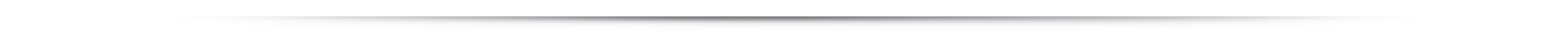 ОСНОВНЫЕ 
ДОСТИЖЕНИЯ В СФЕРЕ ЖИЛИЩНОГО ХОЗЯЙСТВА
СОЗДАНИЕ «РЕГИОНАЛЬНОЙ ИНФОРМАЦИОННОЙ СИСТЕМЫ ЖКХ»
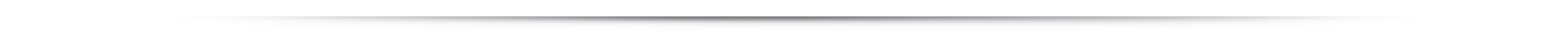 Информационная
 база данных
«РИС ЖКХ»
Пользователи РИС ЖКХ
(отчитывающиеся организации, муниципалитет, департамент ТЭК и ЖКХ, ГЖИ)
Веб-браузер
СЕРВЕРНОЕ ОБОРУДОВАНИЕ АДМИНИСТРАЦИИ ГОРОДА КОСТРОМЫ
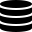 РЕЕСТР ИЖД
РЕЕСТР ОБЪЕКТОВ КОММУНАЛЬНОЙ И ИНЖЕНЕРНОЙ ИНФРАСТРУКТУРЫ
https
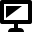 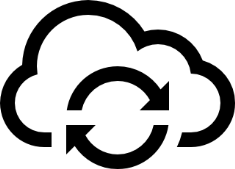 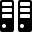 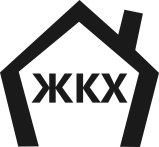 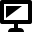 РЕЕСТР ОБЪЕКТОВ КОММУНАЛЬНОЙ И ИНЖЕНЕРНОЙ ИНФРАСТРУКТУРЫ
https
Серверное ПО
«РИС ЖКХ»
ИНТЕРНЕТ
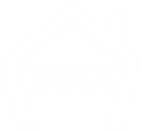 РЕЕСТР МКД
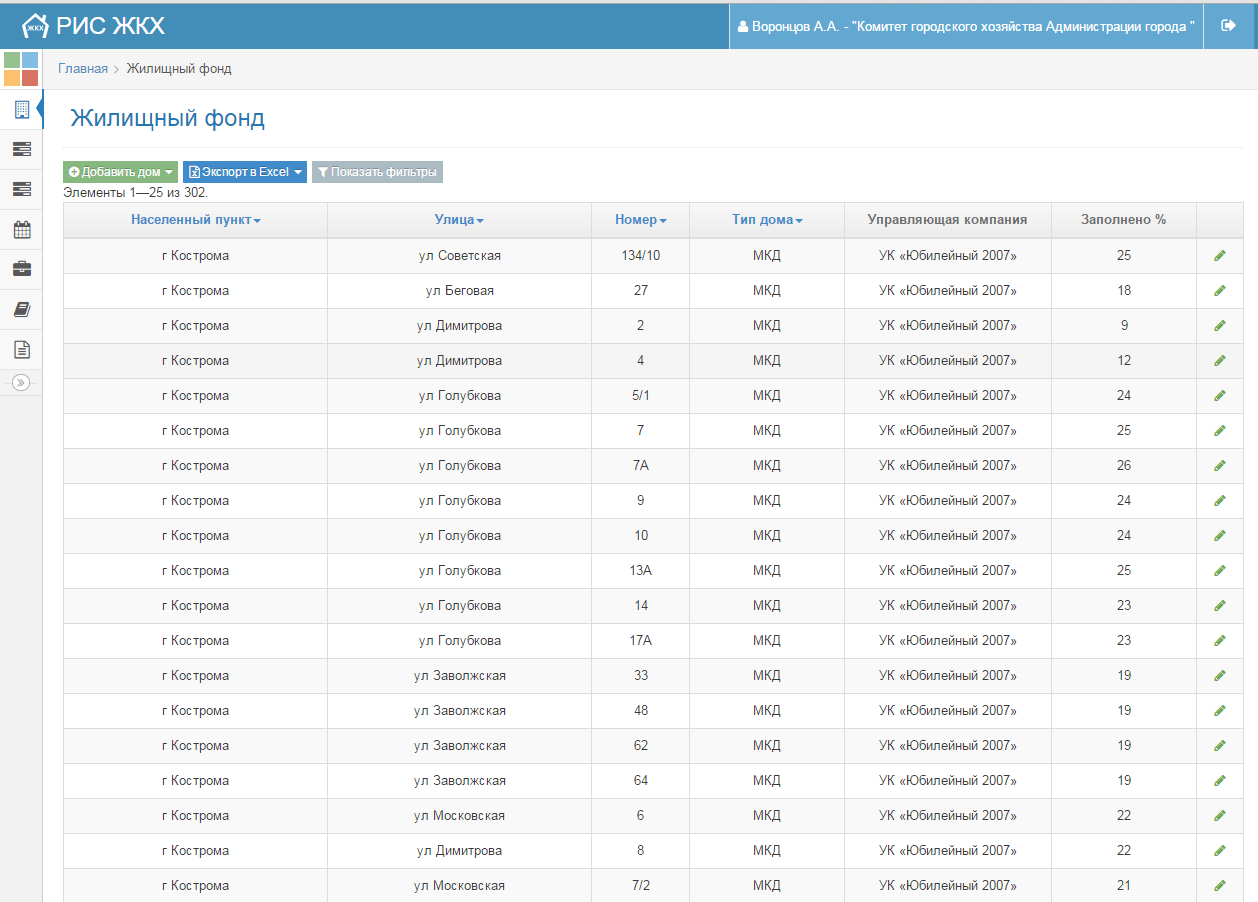 ПРИБОРЫ УЧЕТА
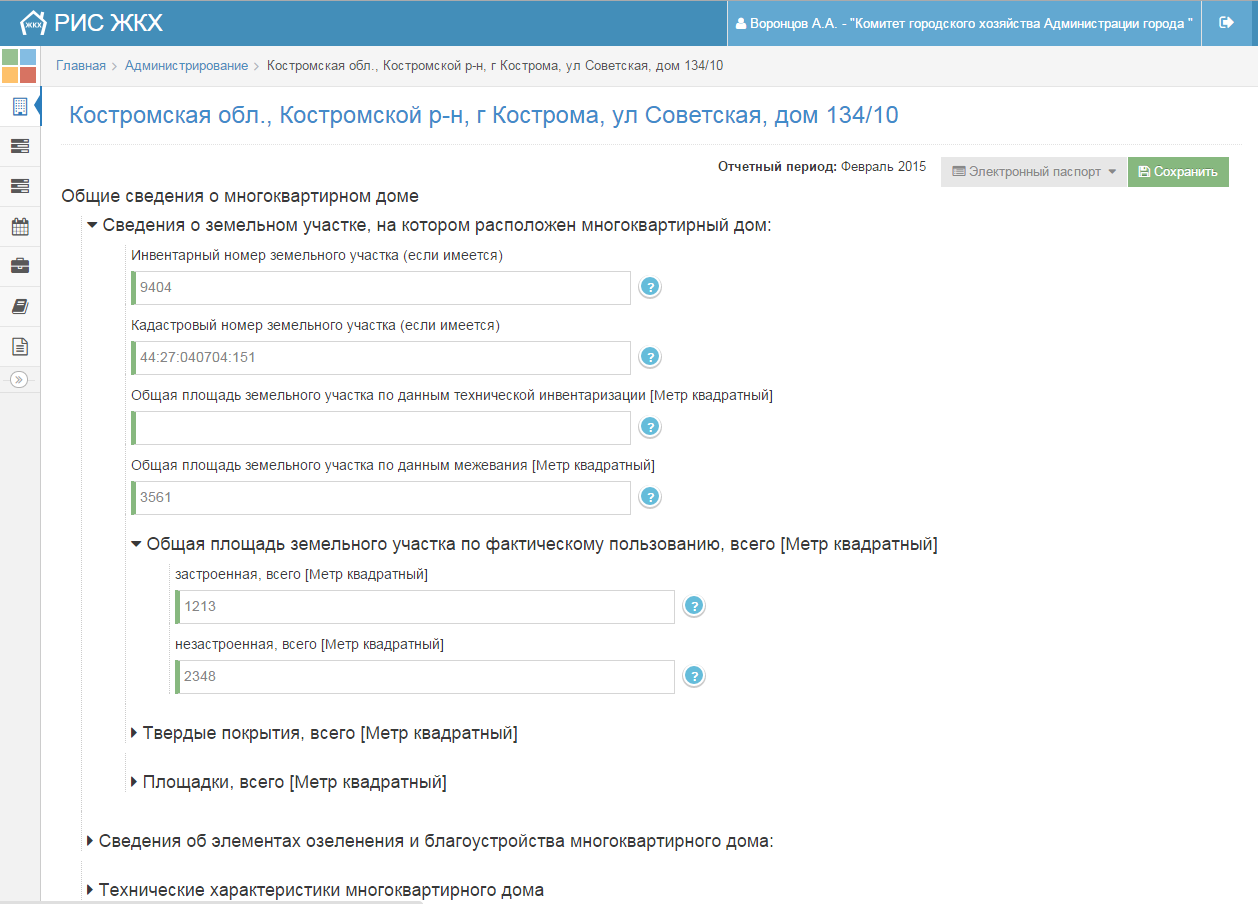 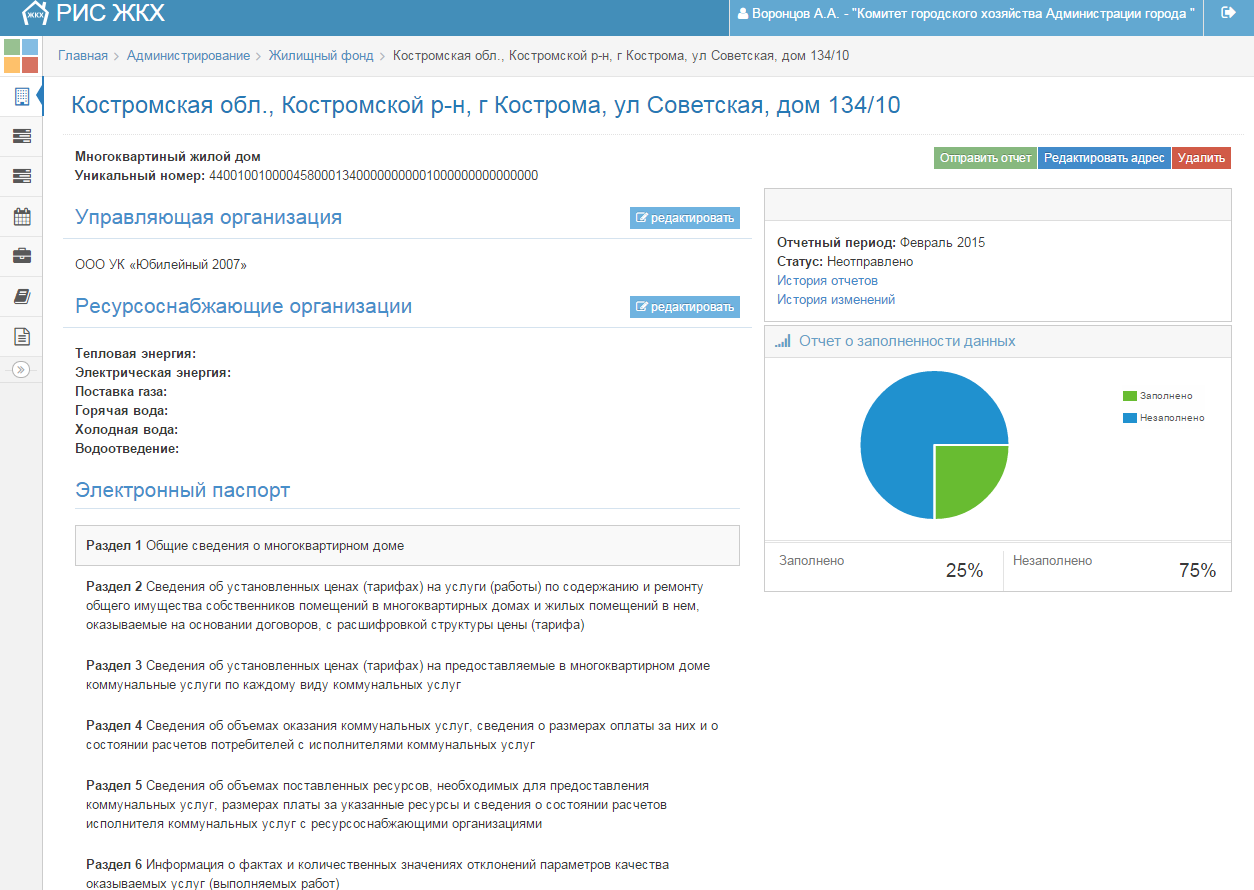 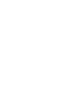 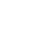 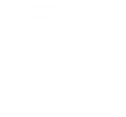 РЕЕСТР ИЖД
РЕЕСТР АВАРИЙНОГО ЖИЛЬЯ
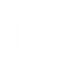 ТЕХНИЧЕСКИЕ 
ХАРАКТЕРИСТИКИ
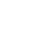 ЭНЕРГЕТИЧЕСКИЕ 
ХАРАКТЕРИСТИКИ
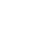 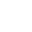 ПРИБОРЫ УЧЕТА
ПОВЫШЕНИЕ ГРАМОТНОСТИ НАСЕЛЕНИЯ В ВОПРОСАХ ЖКХ
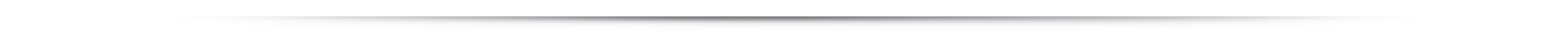 Проведение общих собраний с собственниками
В 2014 ГОДУ ПРОВЕДЕН 21 СЕМИНАР С ПРЕДСЕДАТЕЛЯМИ И ЧЛЕНАМИ СОВЕТОВ МКД, РАССМОТРЕНЫ ВОПРОСЫ ТЕКУЩИХ ИЗМЕНЕНИЙ В ЗАКОНОДАТЕЛЬСТВЕ. В СЕМИНАРАХ ПРИНЯЛИ УЧАСТИЕ БОЛЕЕ 400 ЧЕЛОВЕК
ЕЖЕДНЕВНЫЕ КОНСУЛЬТАЦИИ ЖИТЕЛЕЙ ПО ТЕЛЕФОНУ
УЧАСТИЕ СОТРУДНИКОВ КОМИТЕТА БОЛЕЕ ЧЕМ В 1200 ОБЩИХ СОБРАНИЯХ СОБСТВЕННИКОВ
СОЗДАН И НАЧАЛ РАБОТУ КООРДИНАЦИОННЫЙ СОВЕТ ПО ВОПРОСАМ ЖКХ
ГРАМОТНЫЙ 
СОБСТВЕННИК
РАЗЪЯСНИТЕЛЬНАЯ РАБОТА С НАСЕЛЕНИЕМ СПОСОБСТВОВАЛА СОЗДАНИЮ СОВЕТОВ В 121 МКД
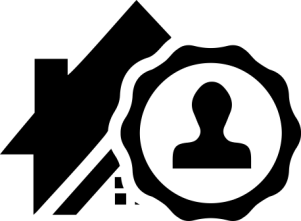 ВНЕДРЕНИЕ НА ТЕРРИТОРИИ ГОРОДА НОВОЙ СИСТЕМЫ КАПИТАЛЬНОГО РЕМОНТА
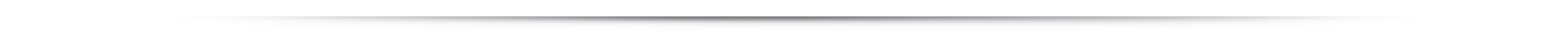 ФОРМИРОВАНИЕ ПЕРВИЧНЫХ СВЕДЕНИЙ ДЛЯ РАЗРАБОТКИ РЕГИОНАЛЬНОЙ ПРОГРАММЫ КАПИТАЛЬНОГО РЕМОНТА БОЛЕЕ ЧЕМ ПО 2,5 ТЫС. ДОМОВ
ОБСЛЕДОВАНИЕ 1137 МКД, ПРОВЕДЕНИЕ ОБЩИХ СОБРАНИЙ В БОЛЕЕ ЧЕМ В 1000 МКД
ОБЕСПЕЧЕНИЕ ДЕЯТЕЛЬНОСТИ ФОНДА В ЧАСТИ ВЗАИМОДЕЙСТВИЯ С НАСЕЛЕНИЕМ, УЧАСТИЕ В КОНКУРСАХ ПО ОПРЕДЕЛЕНИЮ ПОДРЯДНЫХ ОРГАНИЗАЦИЙ И ПРИЕМКЕ ВЫПОЛНЕННЫХ РАБОТ
ИТОГОМ РАБОТЫ СТАЛО: 
 867  ПРОТОКОЛОВ О ВЫБОРЕ СПОСОБА ФОРМИРОВАНИЯ ВЗНОСОВ, 
В ТОМ ЧИСЛЕ 66 – ОБЩИЙ СЧЕТ, 801 – СПЕЦИАЛЬНЫЙ СЧЕТ;
- 65 ПРОТОКОЛОВ НА УЧАСТИЕ В КРАТКОСРОЧНОМ ПЛАНЕ НА 2014 ГОД;
- 171 ПРОТОКОЛ НА УЧАСТИЕ В КРАТКОСРОЧНОМ ПЛАНЕ НА 2015 ГОД
МОНИТОРИНГ ДЕЯТЕЛЬНОСТИ ОРГАНИЗАЦИЙ, ОСУЩЕСТВЛЯЮЩИХ УПРАВЛЕНИЕ ЖИЛИЩНЫМ ФОНДОМ,
 ОРГАНИЗАЦИЯ И ПРОВЕДЕНИЕ ОТКРЫТЫХ КОНКУРСОВ ПО ОТБОРУ УПРАВЛЯЮЩИХ ОРГАНИЗАЦИЙ
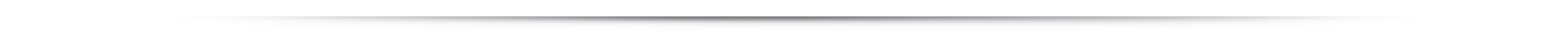 РАСПРЕДЕЛЕНИЕ МКД ПО СПОСОБАМ УПРАВЛЕНИЯ
Ведется реестр управляющих компаний и реестр распределения домов по способам управления
В 2014 ГОДУ ОРГАНИЗОВАНО И ПРОВЕДЕНО 225  ОТКРЫТЫХ КОНКУРСОВ ПО ОТБОРУ 
УПРАВЛЯЮЩИХ ОРГАНИЗАЦИЙ В ОТНОШЕНИИ 235  МНОГОКВАРТИРНЫХ ДОМОВ. 
УЧАСТИЕ В ОТКРЫТЫХ КОНКУРСАХ ПРИНЯЛО  9  УПРАВЛЯЮЩИХ КОМПАНИЙ.
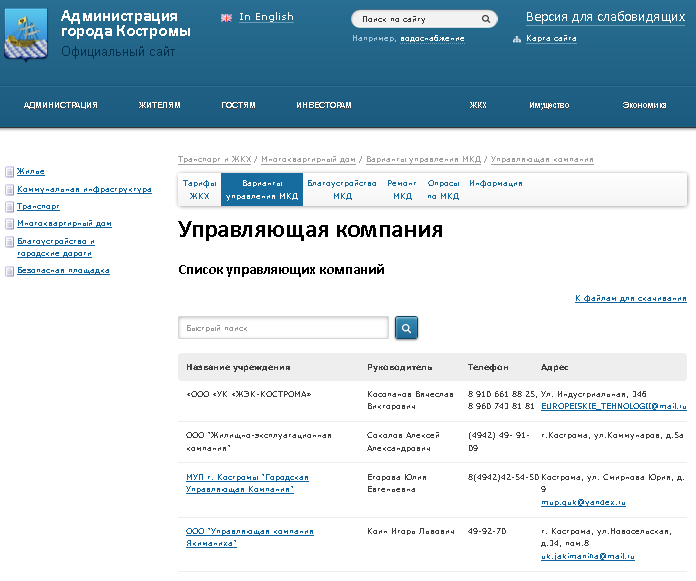 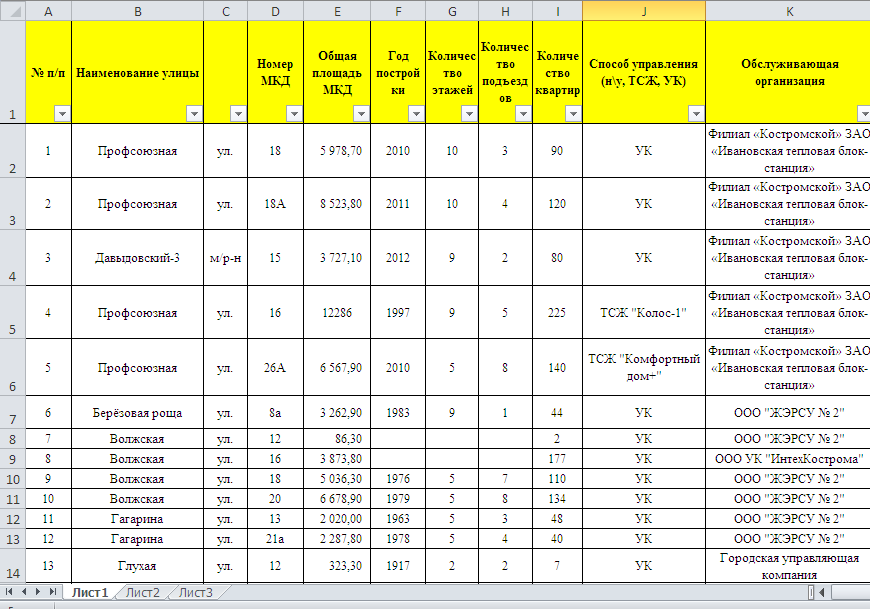 ПРИЁМ ЗАЯВОК НА УЧАСТИЕ В КОНКУРСЕ ОТ УПРАВЛЯЮЩИХ КОМПАНИЙ, ИХ РАССМОТРЕНИЕ
РАЗМЕЩЕНИЕ ИЗВЕЩЕНИЯ
 О ПРОВЕДЕНИИ ОТКРЫТОГО КОНКУРСА НА САЙТЕ WWW.TORGI.GOV.RU
УВЕДОМЛЕНИЕ ЖИТЕЛЕЙ МКД 
О   ПРОВЕДЕНИИ КОНКУРСА
ПРИНЯТИЕ РЕШЕНИЯ О ПРОВЕДЕНИИ ОТКРЫТОГО КОНКУРСА, ПОДГОТОВКА КОНКУРСНОЙ ДОКУМЕНТАЦИИ
ПРОВЕДЕНИЕ КОНКУРСА,
УВЕДОМЛЕНИЕ ЖИТЕЛЕЙ МКД О РЕЗУЛЬТАТАХ КОНКУРСА
ПРОВЕДЕНИЕ РЕМОНТА ЖИЛЬЯ
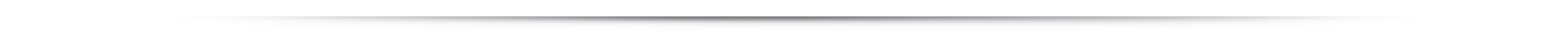 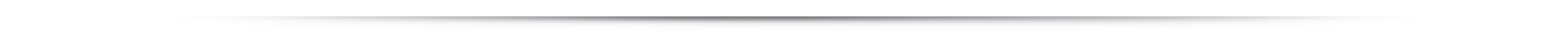 ОКАЗАНИЕ ПОМОЩИ В РЕМОНТЕ ВЕТЕРАНАМ ВЕЛИКОЙ ОТЕЧЕСТВЕННОЙ ВОЙНЫ
ПРОВЕДЕНИЕ ТЕКУЩЕГО РЕМОНТА МНОГОКВАРТИРНЫХ ДОМОВ ДО 1960 ГОДА ПОСТРОЙКИ И БЫВШИХ ОБЩЕЖИТИЙ
ПРОВЕДЕНИЕ КАПИТАЛЬНОГО РЕМОНТА МУНИЦИПАЛЬНЫХ КВАРТИР
ПРИНЯТИЕ РЕШЕНИЯ О ПРОВЕДЕНИИ ОТКРЫТОГО КОНКУРСА, ПОДГОТОВКА КОНКУРСНОЙ ДОКУМЕНТАЦИИ
РАЗМЕЩЕНИЕ ИЗВЕЩЕНИЯ
 О ПРОВЕДЕНИИ ОТКРЫТОГО КОНКУРСА НА САЙТЕ WWW.TORGI.GOV.RU
УВЕДОМЛЕНИЕ ЖИТЕЛЕЙ МКД 
О   ПРОВЕДЕНИИ КОНКУРСА
ПРИЁМ ЗАЯВОК НА УЧАСТИЕ В КОНКУРСЕ ОТ УПРАВЛЯЮЩИХ КОМПАНИЙ, ИХ РАССМОТРЕНИЕ
ПРОВЕДЕНИЕ КОНКУРСА,
УВЕДОМЛЕНИЕ ЖИТЕЛЕЙ МКД О РЕЗУЛЬТАТАХ КОНКУРСА
В 2014 ГОДУ ОРГАНИЗОВАНО И ПРОВЕДЕНО 225  ОТКРЫТЫХ КОНКУРСОВ ПО ОТБОРУ 
УПРАВЛЯЮЩИХ ОРГАНИЗАЦИЙ В ОТНОШЕНИИ 235  МНОГОКВАРТИРНЫХ ДОМОВ. УЧАСТИЕ В ОТКРЫТЫХ КОНКУРСАХ ПРИНЯЛО  9  УПРАВЛЯЮЩИХ КОМПАНИЙ.
КОЛИЧЕСТВО ОТРЕМОНТИРОВАННЫХ ДОМОВ
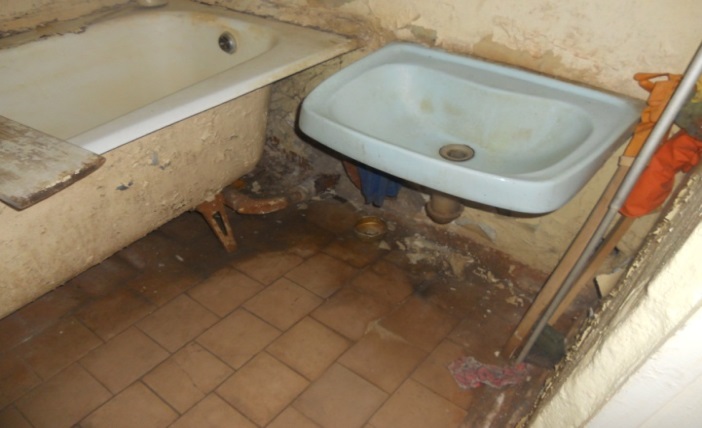 В 6 МУНИЦИПАЛЬНЫХ КВАРТИРАХ ПРОВЕДЕН РЕМОНТ НА СУММУ 863 ТЫС. РУБЛЕЙ
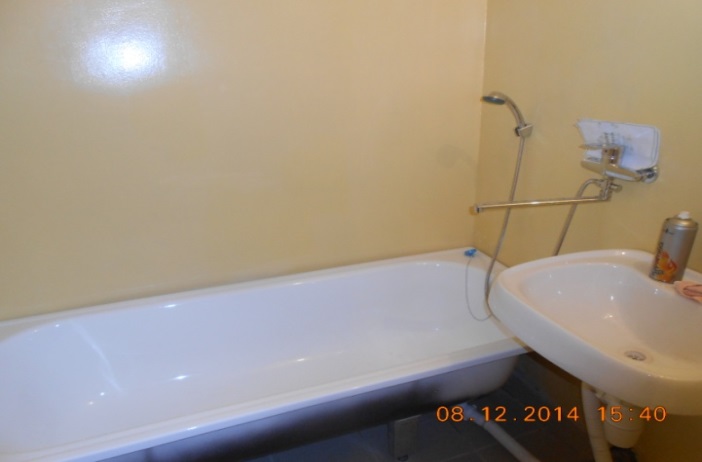 В 2014 ГОДУ ПРОВЕДЕН ТЕКУЩИЙ РЕМОНТ В 86 МНОГОКВАРТИРНЫХ ДОМАХ НА ОБЩУЮ СУММУ 7,5 МЛН. РУБЛЕЙ
ДОРОЖНАЯ ДЕЯТЕЛЬНОСТЬ
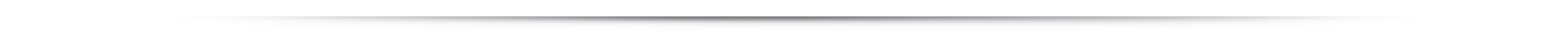 ОСНОВНЫЕ 
НАПРАВЛЕНИЯ РАБОТЫ
АДМИНИСТРАЦИИ ГОРОДА КОСТРОМЫ В СФЕРЕ ДОРОЖНОЙ ДЕЯТЕЛЬНОСТИ
РЕМОНТ АСФАЛЬТОБЕТОННОГО ПОКРЫТИЯ
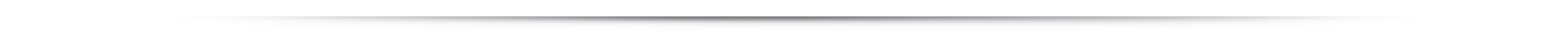 В 2014 году произведен ремонт следующих улиц: ул. Титова, ул. Ленина, ул. Индустриальная, Кинешемское шоссе, ул. Самоковская, пр-т Текстильщиков, ул. Советская, ул. Костромская и др.
Выполнение по сравнению с 2013 годом – 171%
В целях принятия неотложных мер по приведению в нормативное состояние участков дорожного покрытия, находящихся на гарантии подрядной организации после проведенного ремонта, начато выполнение ремонтных работ собственными силами с дальнейшим возложением расходов на подрядчика
ПО ПЛОЩАДИ, В ТЫС. М2
ПО СТОИМОСТИ, В МЛН. РУБ
217.42
201.55
126.99
120.52
ПОВЫШЕНИЕ БЕЗОПАСНОСТИ ДОРОЖНОГО ДВИЖЕНИЯ
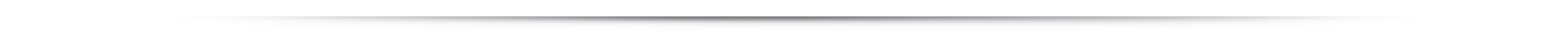 ВПЕРВЫЕ ВВЕДЕН БЕСКОНФЛИКТНЫЙ РЕЖИМ РАБОТЫ СВЕТОФОРОВ
(2 ПЕРЕКРЕСТКА:
УЛ.ЛЕНИНА-УЛ.ПУШКИНА,
УЛ.КАЛИНОВСКАЯ-ПР.МИРА)
ОБОРУДОВАНИЕ ПЕШЕХОДНЫХ ПЕРЕХОДОВ У ШКОЛ ЗНАКАМИ НОВОГО ОБРАЗЦА (38 ШКОЛ)
НОВЫЕ СВЕТОФОРНЫЕ ОБЪЕКТЫ

(2 ПЕРЕКРЕСТКА:
УЛ.СИМАНОВСКОГО-УЛ.ДЕПУТАТСКАЯ,
УЛ.БЕЛЕНОГОВА-УЛ.ЗАВОЛЖСКАЯ
БАРЬЕРНЫЕ ОГРАЖДЕНИЯ:

395 М –РАЗДЕЛИТЕЛЬНАЯ ПОЛОСА ПО Ш.КИНЕШЕМСКОЕ,
1447 М – ПЕШЕХОДНЫЕ ПЕРЕХОДЫ
НОВЫЕ ПЕШЕХОДНЫЕ ПЕРЕХОДЫ

(3 ПЕРЕХОДА:
УЛ.ЛЕСНАЯ-УЛ.ГОРНАЯ,
УЛ.ЛЕСНАЯ-ПЕР.МЕЛЬНИЧНЫЙ,
УЛ.ЛЕСНАЯ, У Д.27)
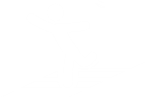 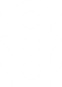 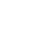 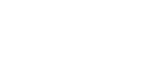 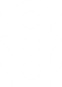 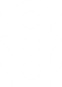 ОБСЛЕДОВАНИЕ МОСТА ЧЕРЕЗ Р.ВОЛГА
РЕВЕРСИВНОЕ ДВИЖЕНИЕ ЧЕРЕЗ Р.ВОЛГА 
(ПРОЕКТ, НАЧАЛО СТРОИТЕЛЬСТВА)
РАСШИРЕНИЕ УЛ.СОВЕТСКАЯ
УЛИЧНОЕ ОСВЕЩЕНИЕ (50 НОВЫХ ОБЪЕКТОВ НАРУЖНОГО ОСВЕЩЕНИЯ НА 7 УЛИЦАХ) + ПИЛОТНЫЙ ПРОЕКТ НА УЛ.ЛЕСНАЯ
ПРИОБРЕТЕНИЕ НОВОЙ ДОРОЖНОЙ ТЕХНИКИ:
16 ЕД. 
НА СУММУ БОЛЕЕ
45,5 МЛН.РУБ
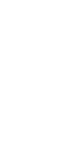 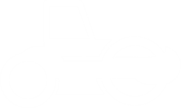 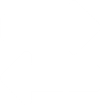 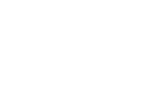 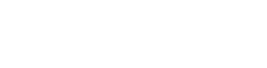 ПРИОБРЕТЕНИЕ ДОРОЖНОЙ ТЕХНИКИ
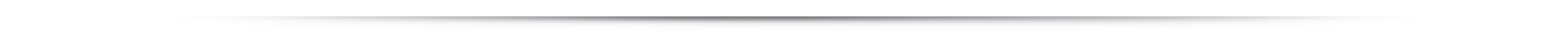 СОДЕРЖАНИЕ И РАЗВИТИЕ СЕТЕЙ ЛИВНЕВОЙ КАНАЛИЗАЦИИ
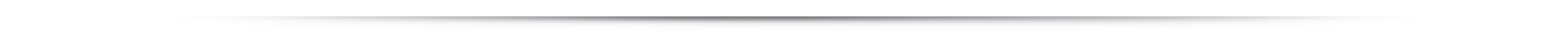 ПЕРСПЕКТИВНЫЕ ПЛАНЫ ПО РАЗВИТИЮ ЛК НА 2015 ГОД
ТЕКУЩЕЕ СОДЕРЖАНИЕ СЕТЕЙ ЛК
ИНВЕНТАРИЗАЦИЯ СЕТЕЙ ЛК
ПРОВЕДЕНО ОБСЛЕДОВАНИЕ И ИНВЕНТАРИЗАЦИЯ ВНУТРИКВАРТАЛЬНЫХ СЕТЕЙ В МКРН. ЧЕРНОРЕЧЬЕ, ЯКИМАНИХА, В Р-НЕ ДОМОВ 8-10 ПО ШОС.КИНЕШЕМСКОЕ

ВЫЯВЛЕНО 4,1 КМ БЕСХОЗЯЙНЫХ СЕТЕЙ

НАЧАТА ПРОЦЕДУРА ПРИНЯТИЯ СЕТЕЙ В МУНИЦИПАЛЬНУЮ СОБСТВЕННОСТЬ

ДОВЕДЕНЫ ДО УПРАВЛЯЮЩИХ ОРГАНИЗАЦИЙ ГРАНИЦЫ ОТВЕТСТВЕННОСТИ ПО СОДЕРЖАНИЮ ДРЕНАЖНЫХ СИСТЕМ МКД
РАЗРАБОТКА ПСД НА РЕКОНСТРУКЦИЮ СЕТЕЙ ПО УЛ. ЮРИЯ СМИРНОВА, УЛ.ОСТРОВСКОГО (Д.17А), УЛ.СКВОРЦОВА

ПЕРЕКЛАДКА СЕТЕЙ ПО УЛ.ЮРИЯ СМИРНОВА

СТРОИТЕЛЬСВТО СЕТЕЙ ПО УЛ.СОВЕТСКОЙ, Д.109
ОЧИСТКА ОТ НАЛЕДИ:
 163 ДОЖДЕПРИЕМНЫХ КОЛОДЦА, 
775 М.П. ВОДООТВОДНЫХ ТРУБ

ПРОМЫВКА 876,8 М.П. 

ОЧИСТКА СМОТРОВЫХ,  ДОЖДЕПРИЕМНЫХ КОЛОДЦЕВ И ТРУБОПРОВОДОВ – 52 331,44 М.П.

РЕМОНТ СМОТРОВЫХ И ДОЖДЕПРИЕМНЫХ КОЛОДЦЕВ 184 ШТ.

ПЕРЕКЛАДКА ТРУБОПРОВОДОВ 
25,0 М.П.
ПРЕДОТВРАЩЕНИЕ ПОПАДАНИЯ ЖБО В СЕТИ ЛИВНЕВОЙ КАНАЛИЗАЦИИ
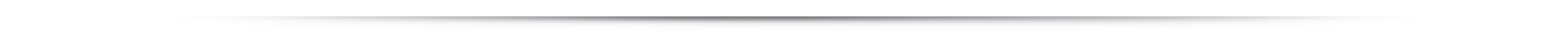 ВЫЯВЛЕНИЕ САМОВОЛЬНЫХ ВРЕЗОК В СЕТИ ЛИВНЕВОЙ КАНАЛИЗАЦИИ
НЕКАНАЛИЗОВАННЫЙ ЖИЛОЙ ФОНД
АВТОМОЙКИ, В Т.Ч. ЗАМКНУТОГО ТИПА
ВЫЯВЛЕНО 8 154 АБОНЕНТА НЕКАНАЛИЗОВАННОГО ЖИЛОГО  ФОНДА, 
В ТОМ ЧИСЛЕ УСТАНОВЛЕНО 114 САМОВОЛЬНЫХ ПОДКЛЮЧЕНИЙ, 
СО ВСЕМИ 114 ЗАКЛЮЧЕНЫ ДОГОВОРЫ НА ВЫВОЗ ЖБО

ПРОВЕДЕНА РАЗЪЯСНИТЕЛЬНАЯ РАБОТА С НАСЕЛЕНИЕМ О НЕОБХОДИМОСТИ ЗАКЛЮЧЕНИЯ ДОГОВОРОВ  ВОДООТВЕДЕНИЯ С ГАРАНТИРУЮЩЕЙ ОРГАНИЗАЦИЕЙ ИЛИ ОРГАНИЗАЦИЕЙ, ОСУЩЕСТВЛЯЮЩЕЙ ВЫВОЗ ЖБО И ИМЕЮЩЕЙ ДОГОВОР ВОДООТВЕДЕНИЯ С ГАРАНТИРУЮЩЕЙ ОРГАНИЗАЦИЕЙ

ЗАКЛЮЧЕНО 13 ДОГОВОРОВ С ПЕРЕВОЗЧИКАМИ ЖБО
ПРОВЕРЕНО 46 АВТОМОЕК
УСТАНОВЛЕНО:
18 – ИМЕЮТ ВЫГРЕБНЫЕ ЯМЫ (ДОГОВОРА НА ВЫВОЗ)
2 – ИМЕЮТ ЗАМКНУТНЫЙ ЦИКЛ ОЧИСТКИ
23 – ИМЕЮТ ДОГОВОРА С МУП «КОСТРОМАГОРВОДОКАНАЛ»
3- ИМЕЮТ ВЫПУСК НА РЕЛЬЕФ (НАПРАВЛЕНА ИНФОРМАЦИЯ В НАДЗОРНЫЕ ОРГАНЫ)
ОРГАНИЗАЦИЯ НАДЛЕЖАЩЕГО ВЫВОЗА ЖБО И ОБЕСПЕЧЕНИЕ ИХ СЛИВА В СПЕЦИАЛЬНО ОБОРУДОВАННЫЕ МЕСТА: 
УТВЕРЖДЕН ПОРЯДОК ВЫВОЗА ЖБО ИЗ НЕКАНАЛИЗОВАННЫХ ДОМОВЛАДЕНИЙ
БЛАГОУСТРОЙСТВО ГОРОДСКИХ ТЕРРИТОРИЙ
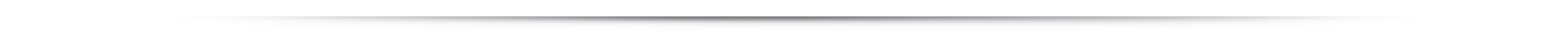 ОСНОВНЫЕ 
НАПРАВЛЕНИЯ ДЕЯТЕЛЬНОСТИ
Администрации города Костромы в сфере благоустройства городских территорий
БЛАГОУСТРОЙСТВО ТЕРРИТОРИЙ ОБЩЕГО ПОЛЬЗОВАНИЯ
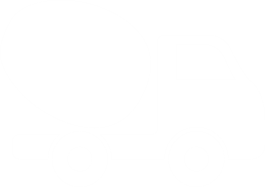 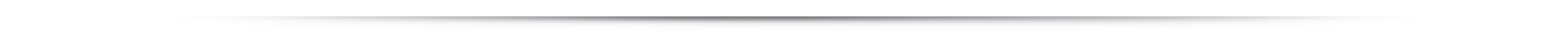 ОПТИМИЗАЦИЯ ГРАФИКОВ ВЫВОЗА МУСОРА:
ДО 11.00 ЧАСОВ ЕЖЕДНЕВНО
БЛАГОУСТРОЙСТВО ЗОН ОТДЫХА НА ВОДЕ:

ВСЕ ПЛЯЖИ (УЛ.ЛЕСНАЯ, УЛ.ШИРОКАЯ, ПР.РЕЧНОЙ) СДАНЫ ВОВРЕМЯ.

НАЧАТО ОБУСТРОЙСТВО ДОПОЛНИТЕЛЬНОГО ПЛЯЖА ПО ЧЕРНИГИНСКОЙ НАБ.
(ПЛАНИРОВКА, КОРЧЕВАНИЕ, УСТАНОВЛЕНЫ РАЗДЕВАЛЬНЫЕ КАБИНЫ И КОНТЕЙНЕР)
УТВЕРЖДЕНО:
ГЕНЕРАЛЬНАЯ СХЕМА ОЧИСТКИ, НОРМЫ НАКОПЛЕНИЯ ТБО И КГМ НА 1 ЧЕЛОВЕКА В ГОД
УТВЕРЖДЕНО ТЗ НА РАЗРАБОТКУ ИНВЕСТИЦИОННОЙ ПРОГРАММЫ ПО СТРОИТЕЛЬСТВУ МУСОРОСОРТИРОВОЧНОГО КОМПЛЕКСА С ПОЛИГОНОМ ТБО
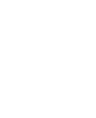 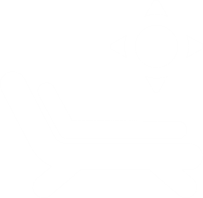 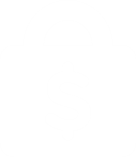 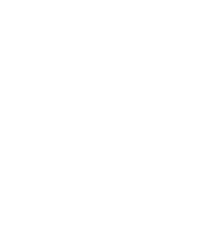 АКАРИЦИДНАЯ ОБРАБОТКА ЗЕЛЕНЫХ ЗОН
 335,2 ГА
(В 2013 ГОДУ – 262,3 ГА)
ПОСАДКА ЗЕЛЕНЫХ НАСАЖДЕНИЙ
2 876 ШТ. 
( В 2013 ГОДУ – 283 ШТ.)

ОФОРМЛЕНИЕ ЦВЕТНИКОВ
27 ШТ.
СНОС АВАРИЙНЫХ ДЕРЕВЬЕВ
915 ШТ.
(В 2013 ГОДУ -866 ШТ.)

ОБРЕЗКА:
САНИТАРНАЯ – 952 ШТ.
(В 2013 ГОДУ – 309)
ФОРМОВОЧНАЯ – 868 ШТ.
(В 2013 ГОДУ – 454 ШТ.)
БЛАГОУСТРОЙСТВО ЗОН ОТДЫХА:

МОЩЕНИЕ ПЛИТКОЙ ТРОТУАРА ПО УЛ.ЧАЙКОВСКОГО

УСТАНОВКА НОВЫХ ЛАВОЧЕК И УРН (УЛ.ЧАЙКОВСКОГО, УЛ.МОЛОЧНАЯ ГОРА, НАБ. Р.ВОЛГИ, ОСТАНОВКА У ФОНТАНА)
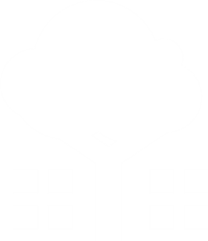 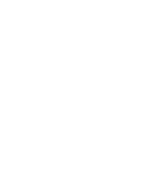 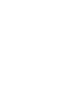 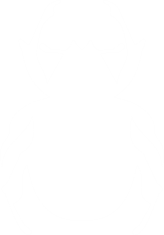 ВПЕРВЫЕ ВСЕ ЗАЯВКИ ЖИТЕЛЕЙ НА ПОСАДКУ САЖЕНЦЕВ УДОВЛЕТВОРЕНЫ ПОЛНОСТЬЮ (907 ДЕРЕВЬЕВ И КУСТАРНИКОВ)
РАБОТНИКИ, ЗАНЯТЫЕ НА ОБЩЕСТВЕННЫХ РАБОТАХ, ПЕРЕВЕДЕНЫ НА 7-МИ ДНЕВНУЮ РАБОЧУЮ НЕДЕЛЮ
БЛАГОУСТРОЙСТВО ПРИДОМОВЫХ ТЕРРИТОРИЙ:

АСФАЛЬТИРОВАНИЕ ДВОРОВЫХ ТЕРРИТОРИЙ (181 ДВОР)

УСТАНОВКА ИГРОВОГО И СПОРТИВНОГО ОБОРУДОВАНИЯ (691 ШТ.)

ПРИВЕДЕНИЕ В НОРМАТИВНОЕ СОСТОЯНИЕ ДЕТСКОГО ИГРОВОГО И СПОРТИВНОГО ОБОРУДОВАНИЯ ( 57 ШТ.)
РЕАЛИЗАЦИЯ ПРОГРАММЫ «БЛАГОУСТРОЙСТВО ДВОРОВЫХ ТЕРРИТОРИЙ  В 2011-2015 Г.Г.»
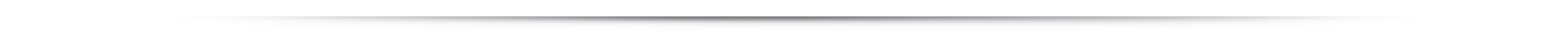 ПО КОЛИЧЕСТВУ, В ШТ.
ПО СТОИМОСТИ, В МЛН. РУБ
ВПЕРВЫЕ
ФИНАНСИРОВАНИЕ ОСВОЕНО НА 91,2%
(В 2011 ГОДУ – НА 25%,
В 2012 ГОДУ – 82%
В 2013 ГОДУ – 71%)
ВПЕРВЫЕ 
УСТАНОВКА ИГРОВОГО И СПОРТИВНОГО ОБОРУДОВАНИЯ ВЫПОЛНЕНА НА  100%
ВПЕРВЫЕ 
ВЫДЕЛЕНЫ И РЕАЛИЗОВАНЫ СРЕДСТВА
 (1 МЛН. РУБ) НА ПРИВЕДЕНИЕ В НОРМАТИВНОЕ СОСТОЯНИЕ ДЕТСКОГО ИГРОВОГО И СПОРТИВНОГО ОБОРУДОВАНИЯ
САНИТАРНОЕ СОДЕРЖАНИЕ ГОРОДСКИХ ТЕРРИТОРИЙ 
(ВЕСЕННИЙ МЕСЯЧНИК)
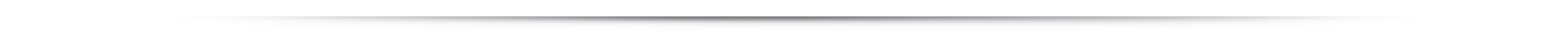 УБРАНО 130 УЛИЦ
3044 ДВОРОВЫЕ ТЕРРИТОРИИ
148 УЧРЕЖДЕНИЙ СОЦИАЛЬНОЙ СФЕРЫ
33 ПАРКА И СКВЕРА
5 ГОРОДСКИХ КЛАДБИЩ
ЛИКВИДИРОВАНО 258 СТИХИЙНЫХ СВАЛОК
ОРГАНИЗОВАНО 5 СУББОТНИКОВ: 26.04.2014, 30.04.2014, 02.05.2014, 05.06.2014, 30.08.2014  (В 2013 ГОДУ – 2 СУББОТНИКА)
ВПЕРВЫЕ: 
ТЕРРИТОРИЯ ГОРОДА РАЗДЕЛЕНА НА ЗОНЫ
К УБОРКЕ ГОРОДА ПРИВЛЕЧЕНЫ КРУПНЫЕ ПРОМЫШЛЕННЫЕ ПРЕДПРИЯТИЯ (100 ПРЕДПРИЯТИЙ)
ПРИВЛЕЧЕННЫЕ ОРГАНИЗАЦИИ ОБЕСПЕЧЕНЫ ТАЛОНАМИ НА УТИЛИЗАЦИЮ МУСОРА
ОРГАНИЗАЦИЯ РИТУАЛЬНЫХ УСЛУГ И СОДЕРЖАНИЕ МЕСТ ЗАХОРОНЕНИЙ.
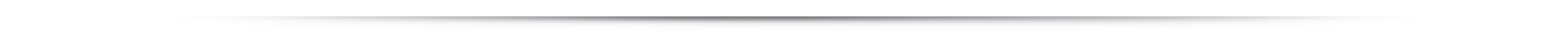 РАЗРАБОТАНА И НАЧАЛА РЕАЛИЗОВЫВАТЬСЯ «ДОРОЖНАЯ КАРТА» ПО ПРИВЕДЕНИЮ ЮРИДИЧЕСКИХ ГРАНИЦ КЛАДБИЩ В СООТВЕТСВИЕ С ФАКТИЧЕСКИМИ
ПЕРЕХОД НА БЛАНКИ СТРОГОЙ ОТЧЕТНОСТИ ПО ВЫДАЧЕ ПАСПОРТОВ ЗАХОРОНЕНИЙ И  РАЗРЕШЕНИЙ НА УСТАНОВКУ НАМОГИЛЬНЫХ СООРУЖЕНИЙ
ПИЛОТНЫЙ ПРОЕКТ ПО ИНВЕНТАРИЗАЦИИ
ЗАХОРОНЕНИЙ (КЛАДБИЩЕ НА УЛ.КОСТРОМСКОЙ)
РАЗРАБОТАН И НАЧАЛ РЕАЛИЗОВЫВАТЬСЯ ПЛАН МЕРОПРИЯТИЙ ПО МЕЛИОРАТИВНОМУ ОСУШЕНИЮ ТЕРРИТОРИИ КЛАДБИЩА НА УЛ.КОСТРОМСКОЙ
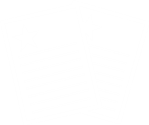 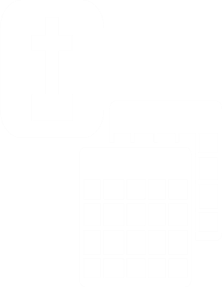 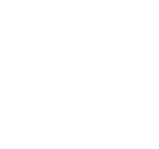 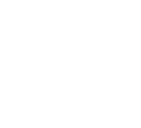 РЕАЛИЗАЦИЯ ПИЛОТНОГО ПРОЕКТА ПО ИНВЕНТАРИЗАЦИИ ЗАХОРОНЕНИЙ
                                  НА КЛАДБИЩЕ ПО УЛ.КОСТРОМСКОЙ
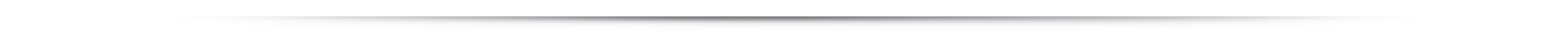 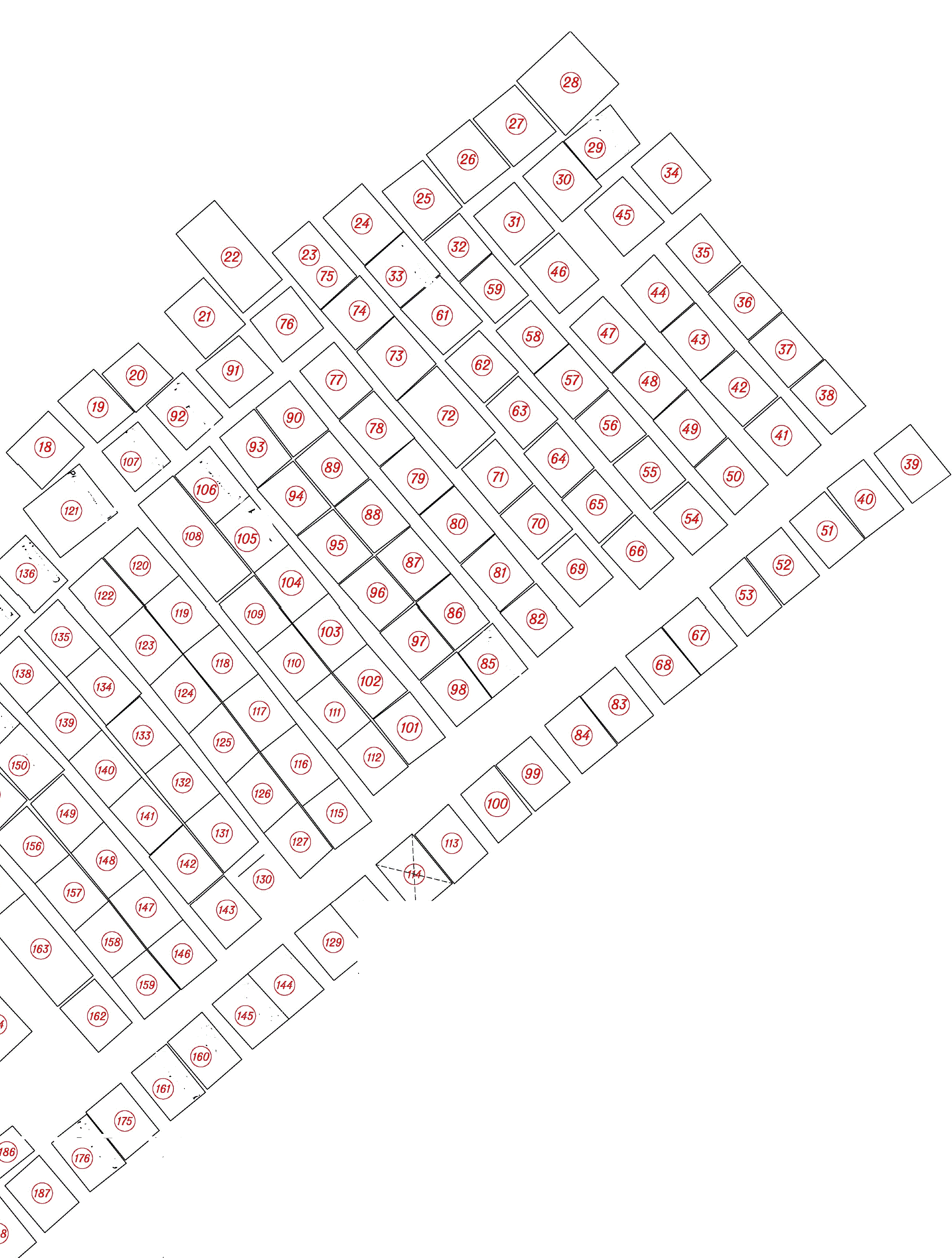 РАЗРАБОТАНА МЕТОДИКА ПРОВЕДЕНИЯ ИНВЕНТАРИЗАЦИИ ЗАХОРОНЕНИЙ
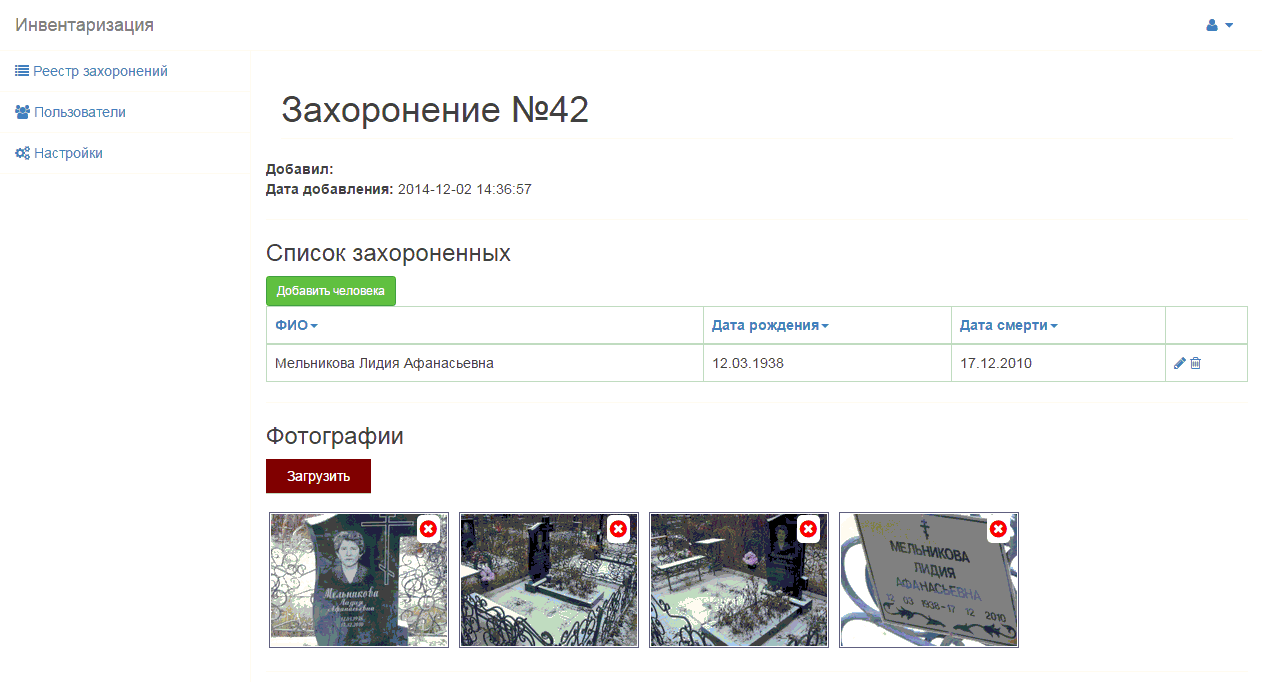 ОСУЩЕСТВЛЯЕТСЯ ВВОД В ЭЛЕКТРОННЫЙ ФОРМАТ СВЕДЕНИЙ, СОДЕРЖАЩИХСЯ В КНИГАХ УЧЕТА ЗАХОРОНЕНИЙ
МЕТОДИКА ПРОВЕДЕНИЯ ИНВЕНТАРИЗАЦИИ ЗАХОРОНЕНИЙ ОТРАБОТАНА НА ПРИМЕРЕ ИНВЕНТАРИЗАЦИИ ОДНОЙ СЕКЦИИ КЛАДБИЩА ПО УЛ. КОСТРОМСКОЙ
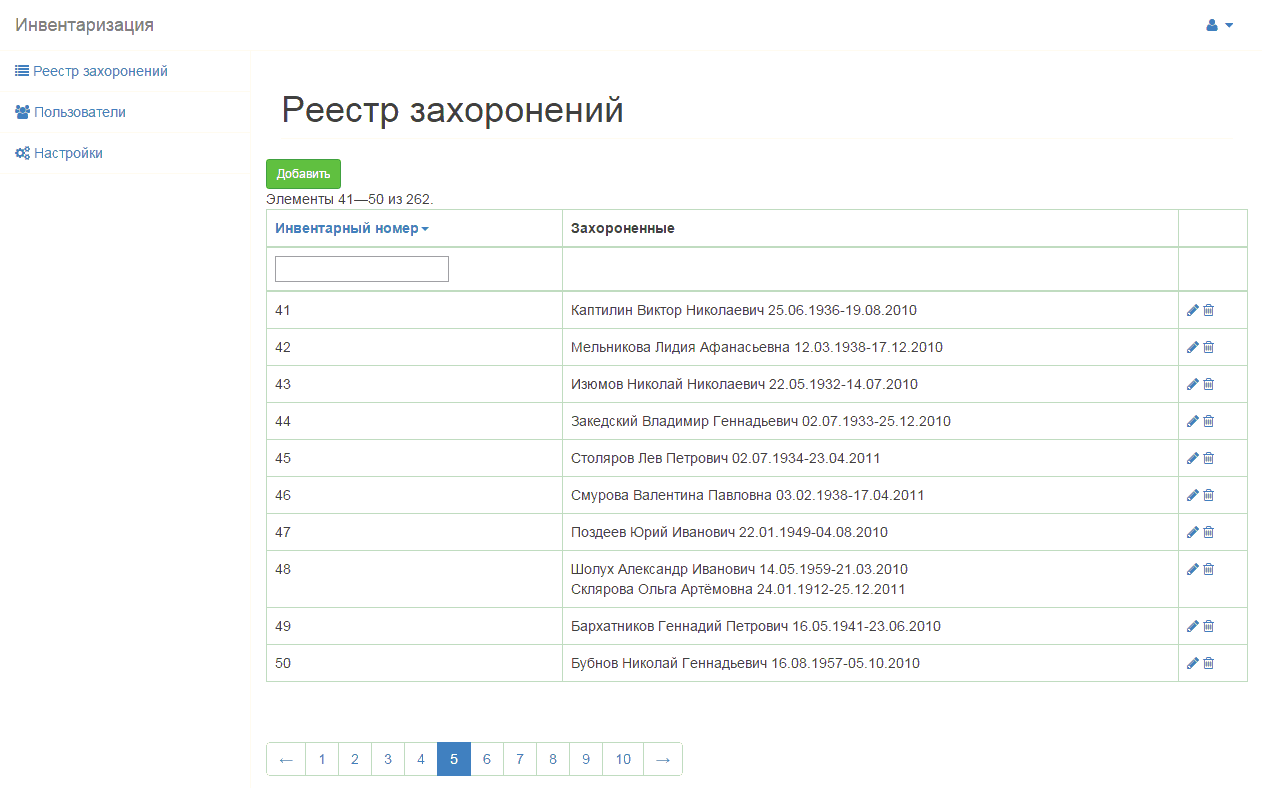 ОПРЕДЕЛЕНА ПОТРЕБНОСТЬ В ТЕХНИЧЕСКИХ И ПРОГРАММНЫХ СРЕДСТВАХ ПРОВЕДЕНИЯ ИНВЕНТАРИЗАЦИИ ЗАХОРОНЕНИЙ  (СЕРВЕРНОЕ ПРОГРАММНОЕ ОБЕСПЕЧЕНИЕ; ПРИЛОЖЕНИЕ ДЛЯ ПОРТАТИВНОГО УСТРОЙСТВА НА БАЗЕ ОПЕРАЦИОННОЙ СИСТЕМЫ ANDRIOD; ГЕОДЕЗИЧЕСКОЕ ОБОРУДОВАНИЕ)
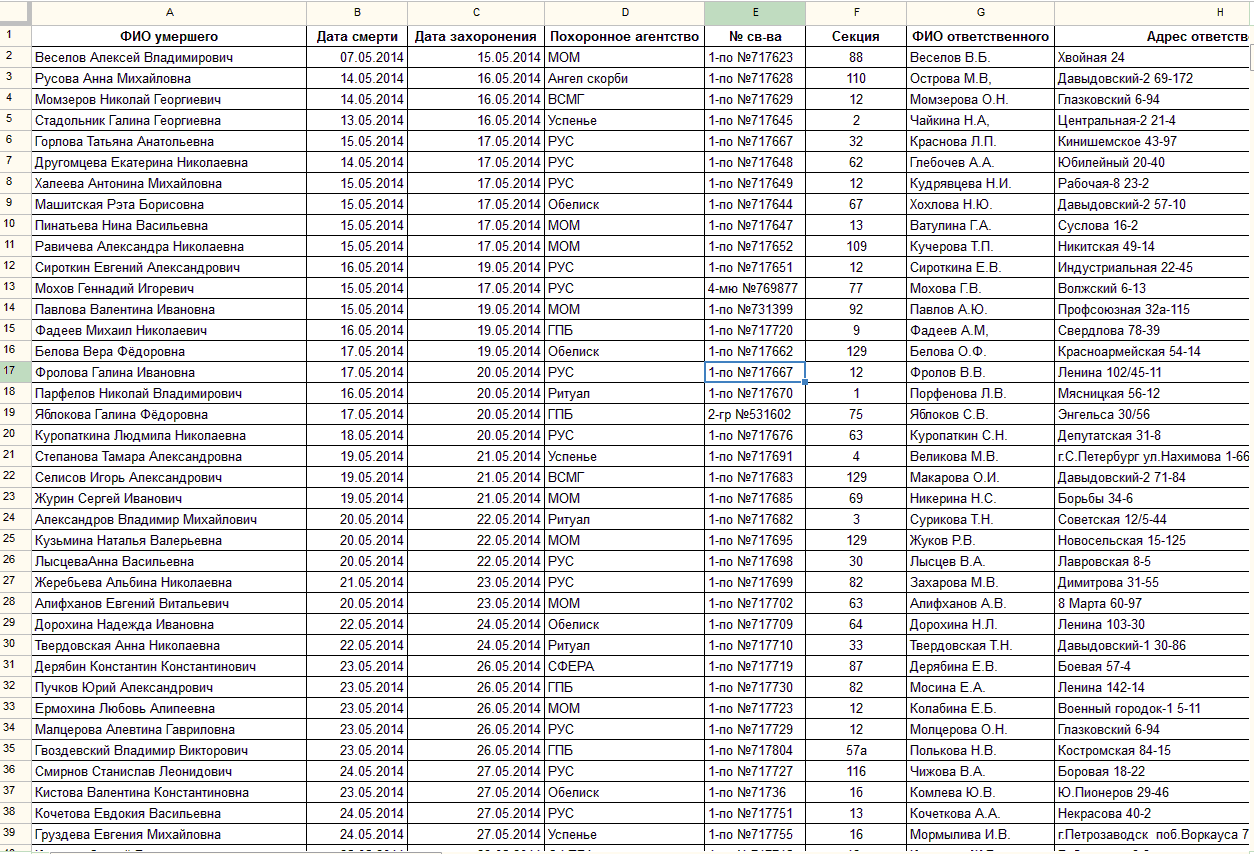 ПРОРАБАТЫВАЕТСЯ ВОЗМОЖНОСТЬ ВЫДАЧИ ЭЛЕКТРОННЫХ ПАСПОРТОВ ЗАХОРОНЕНИЙ
Спасибо за внимание!